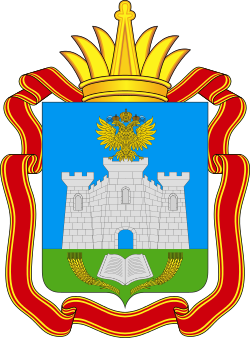 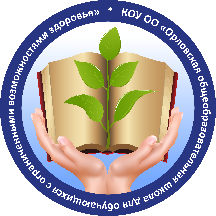 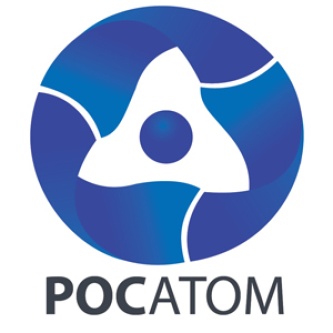 Орловская школа 
для обучающихся с ОВЗ
Партнер Правительства
Орловской области Госкорпорация «Росатом»
Правительство 
Орловской области
Партнёрская проверка качества образца
Реализация проекта «Оптимизация процесса проведения фронтального опроса и/или тестирования с помощью использования приложения Plickers» в рамках проекта Орловской области «Эффективный регион»
период реализации проекта: 13.01.2020-25.05.2020
Управление проектами улучшений
Заказчик проекта
Результат
проекта
получает
назначает
создают
инициирует
имеет результатом
ПРОЕКТ
Руководитель проекта
Исполнители
выполняют работы согласно
определяет цели
планирует, контролирует,
обеспечивает реализацию
План проекта
отчитывается
руководит
разрабатывает
контролирует
отчитывается
Координация направления
Администратор проекта
отчитывается
М1
Использование современных 
информационных технологий
Миссия проекта: оптимизация процесса проведения фронтального опроса и/или тестирования
Повышение профессиональной 
компетентности педагогических 
работников
Формирование ключевых 
компетенций обучающихся
Корректное определение улучшаемого процесса и его границ
М2
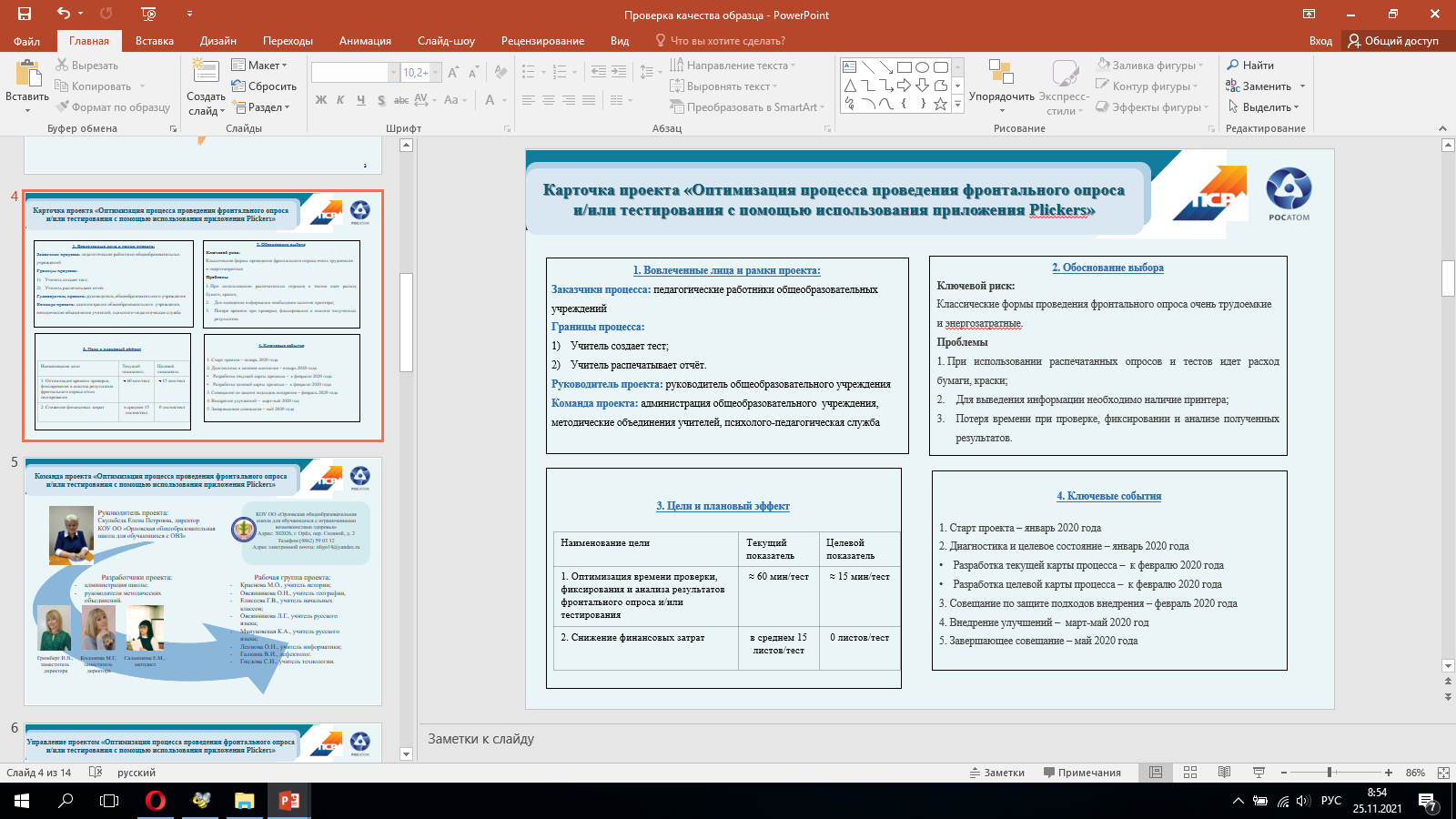 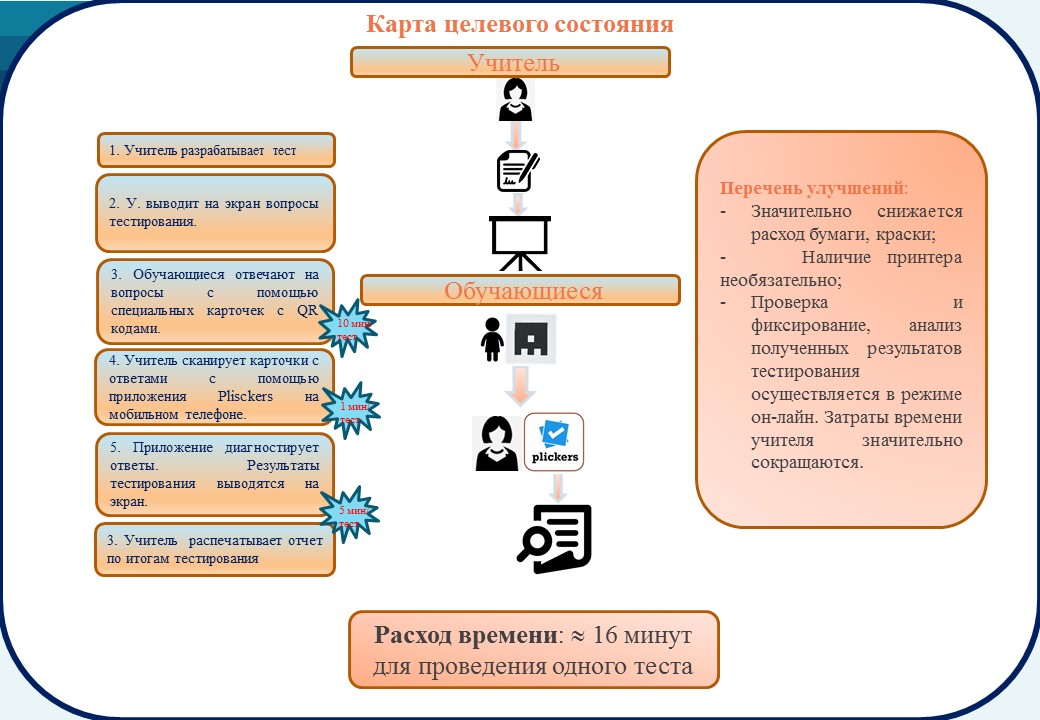 Обоснование зачем и почему важна реализация проекта
М3
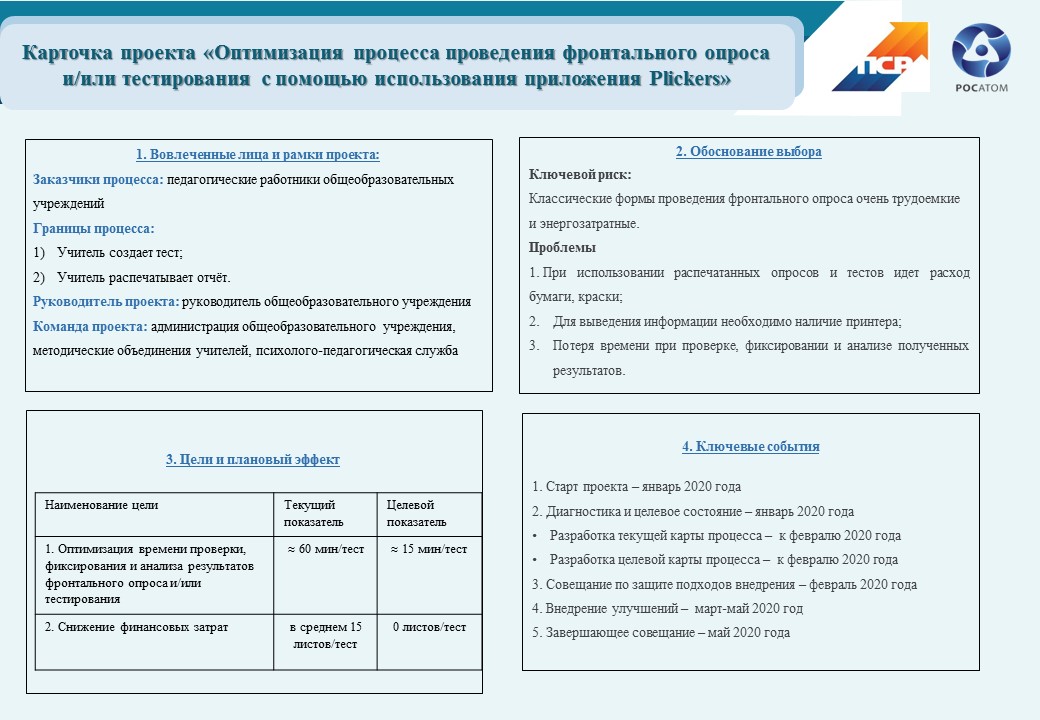 Цели проектов определены корректно, измеримы и отвечают обоснованию проекта
М4
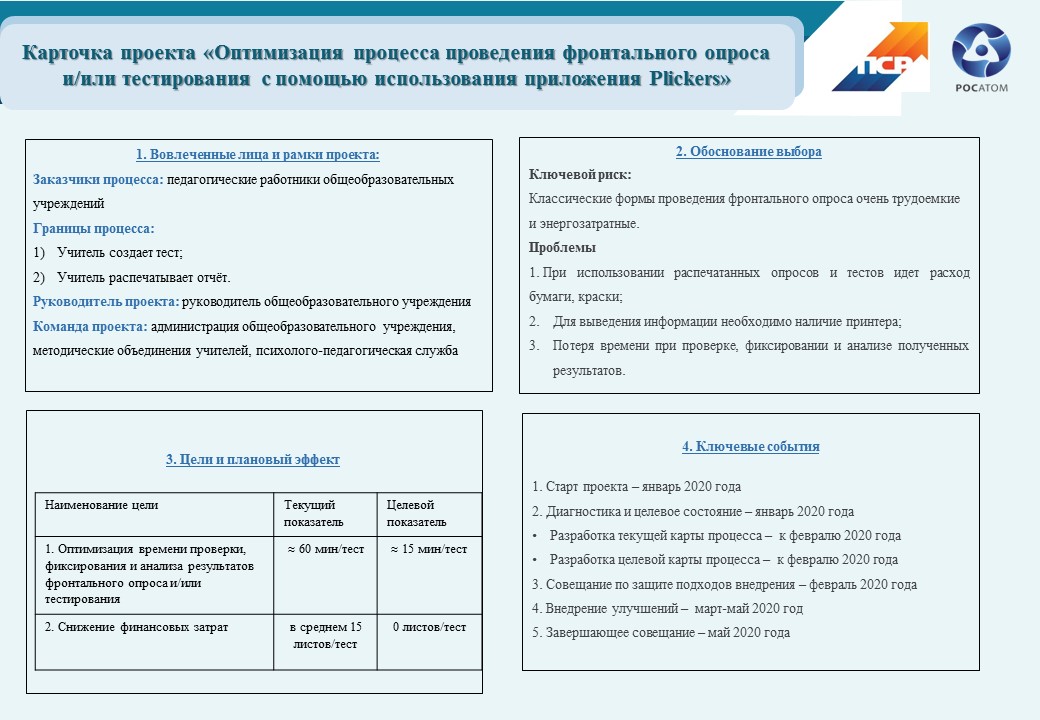 Паспорт проекта утвержден на соответствующем уровне
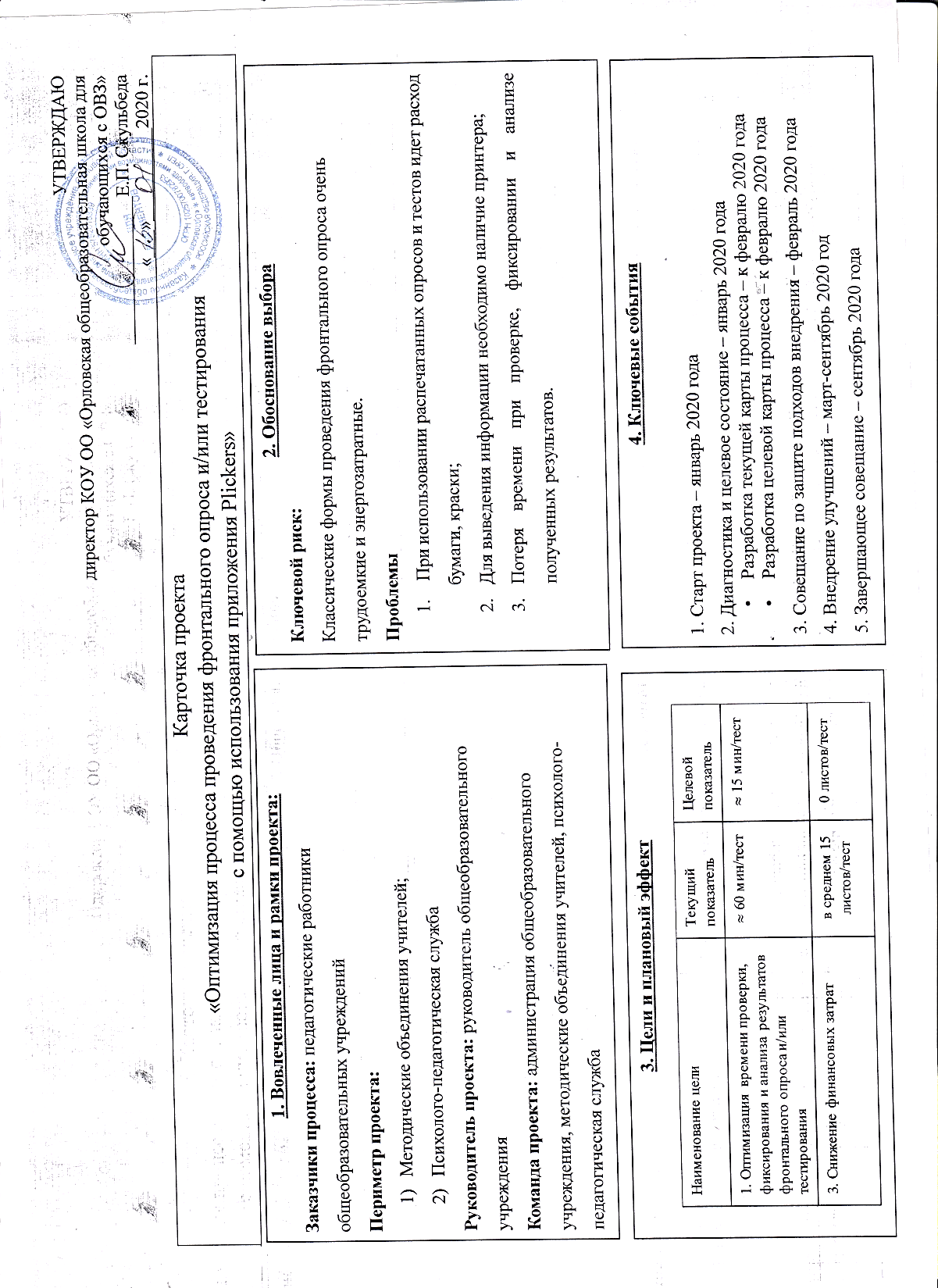 М5
М6
Личный проект директора
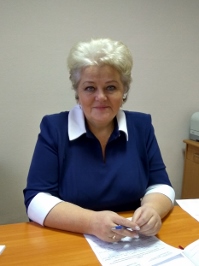 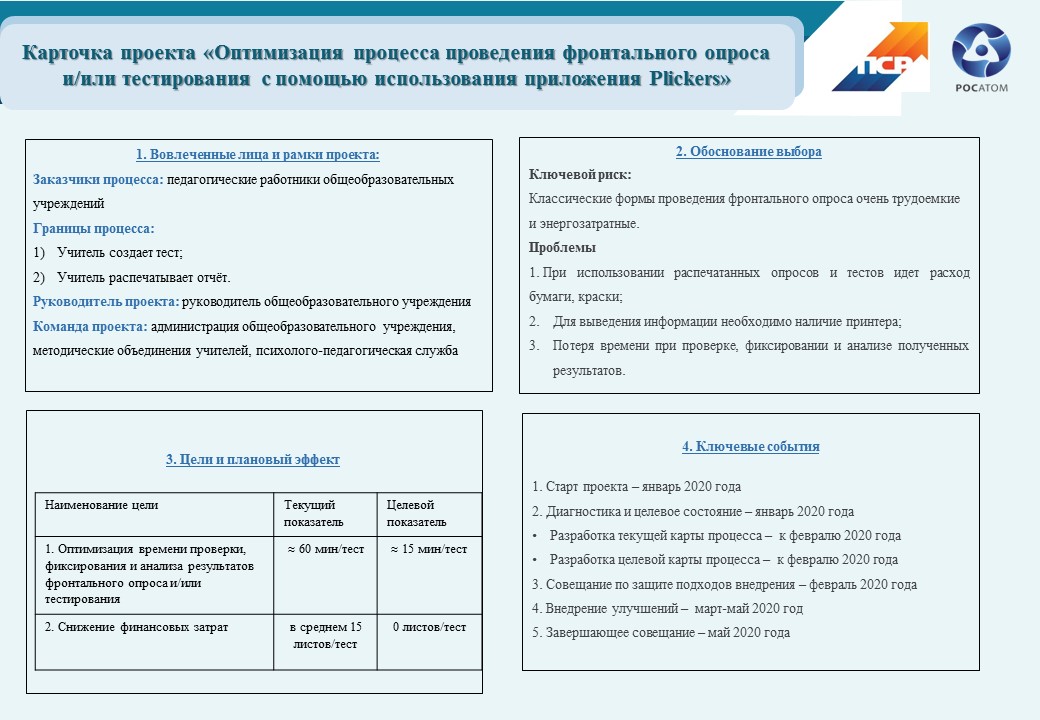 Скульбеда Е.П.
М7
Визуализация проекта
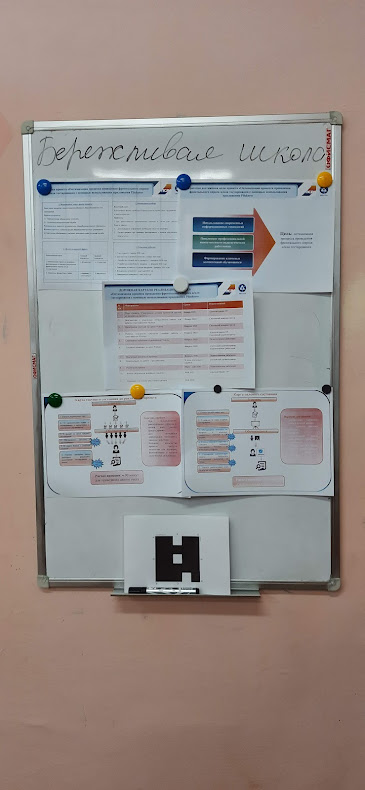 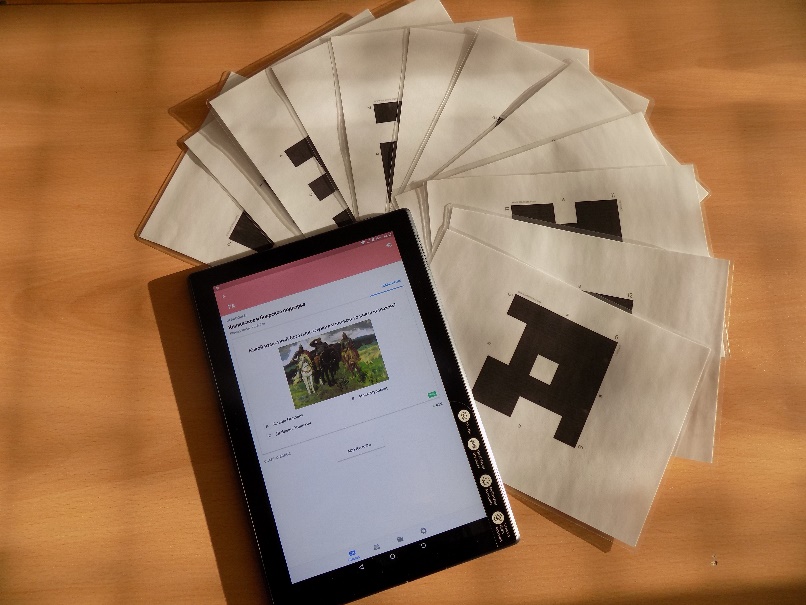 М8
Построена карта ПСЦ текущего состояния
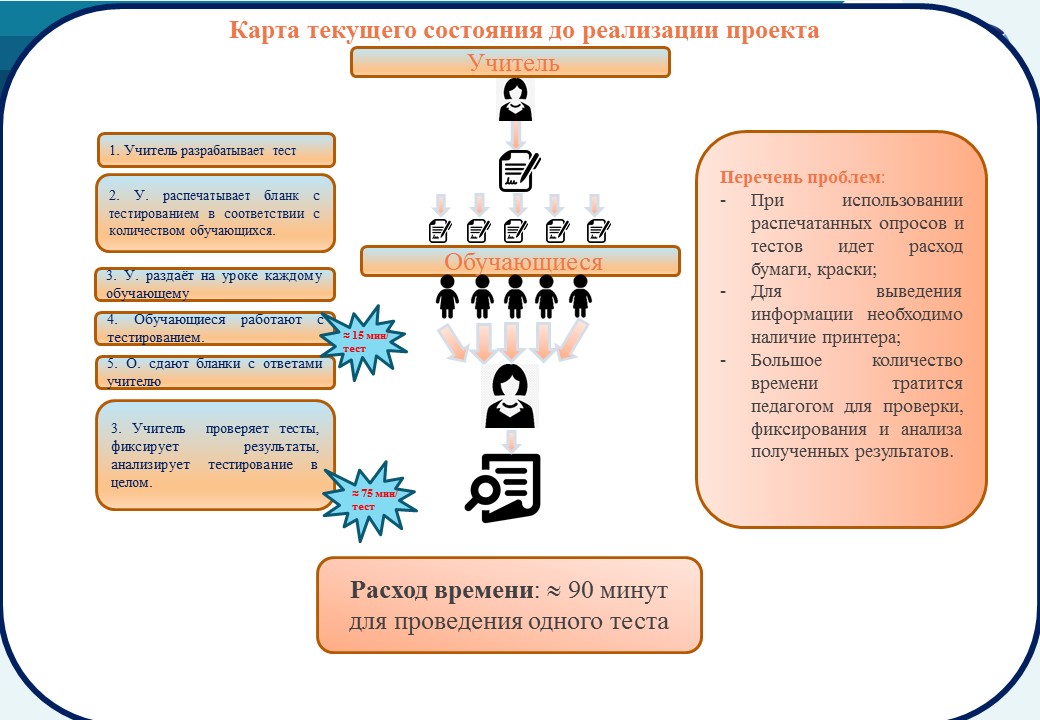 М9
Построена карта ПСЦ целевого состояния
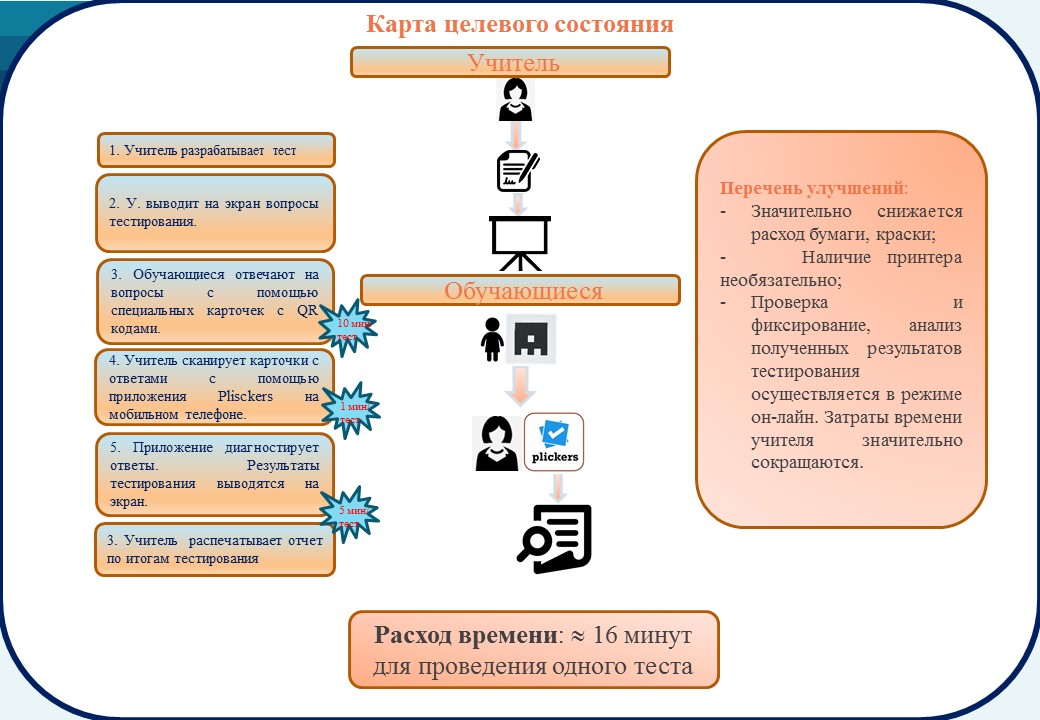 Выявленные проблемы идентифицированы на картах текущего и целевого состояний
М10
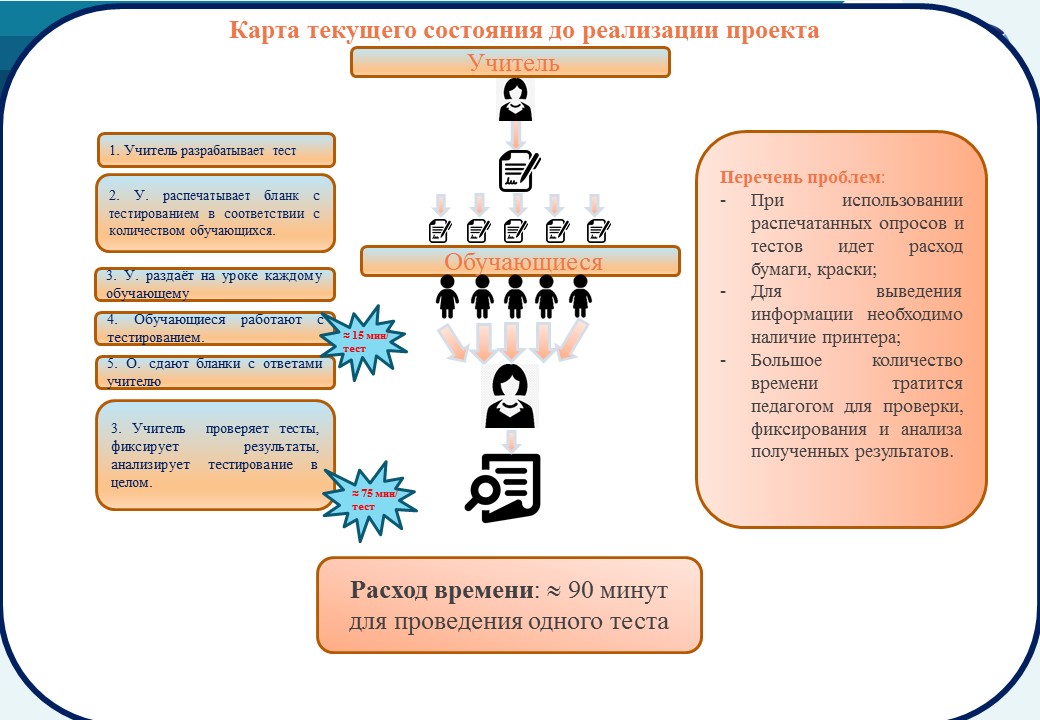 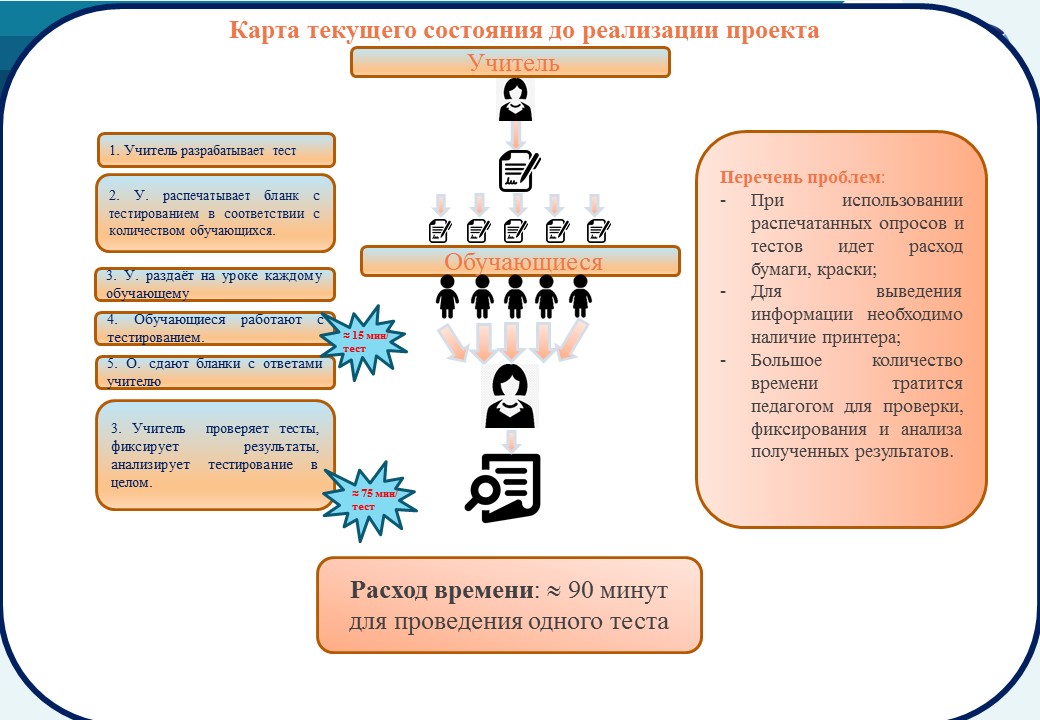 Предлагаемые решения:
ИСПОЛЬЗОВАТЬ ПРИЛОЖЕНИЕ PLICKERS
Значительно снижается расход бумаги, краски;
-     Наличие принтера необязательно;
Проверка и  фиксирование,  анализ полученных результатов тестирования осуществляется в режиме он-лайн. Затраты времени учителя значительно сокращаются.
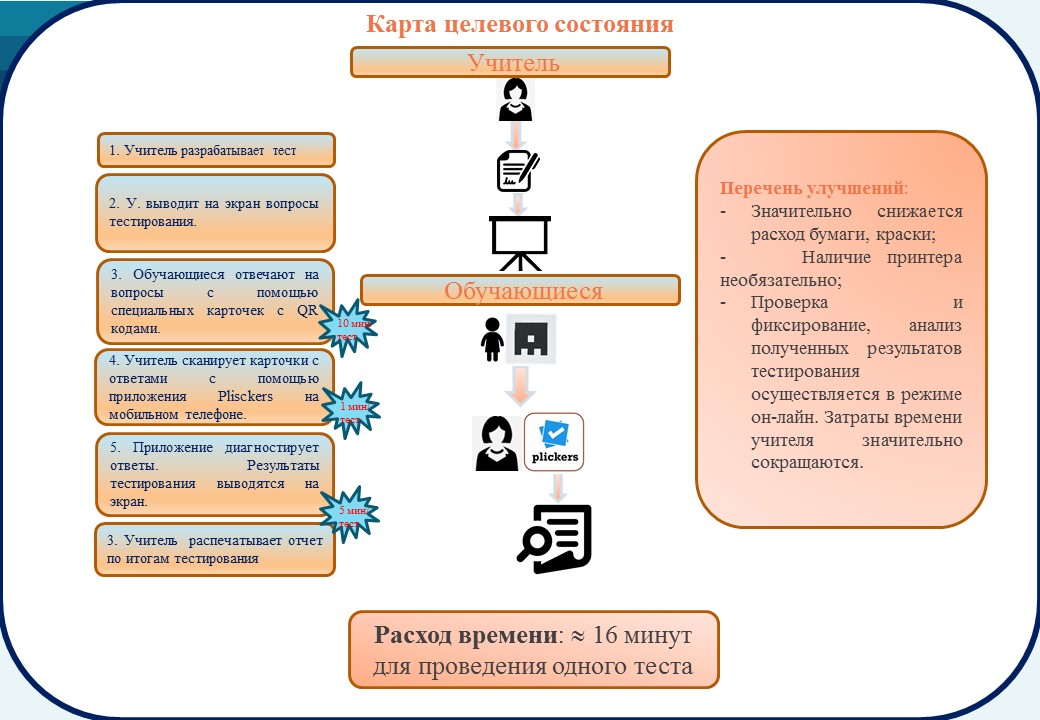 Вовлечение, обучение, мотивация персонала
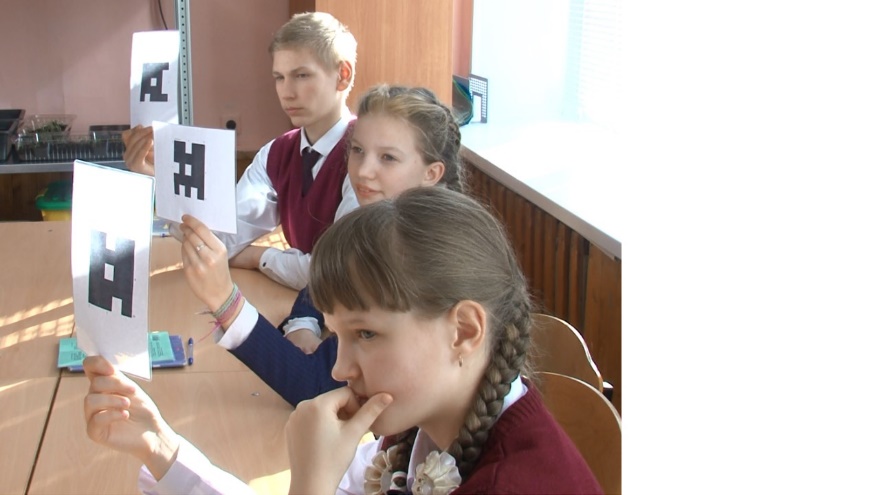 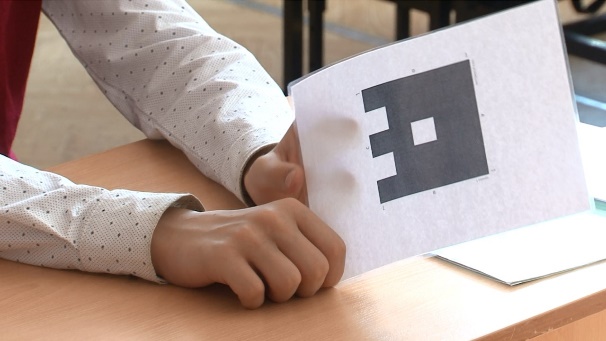 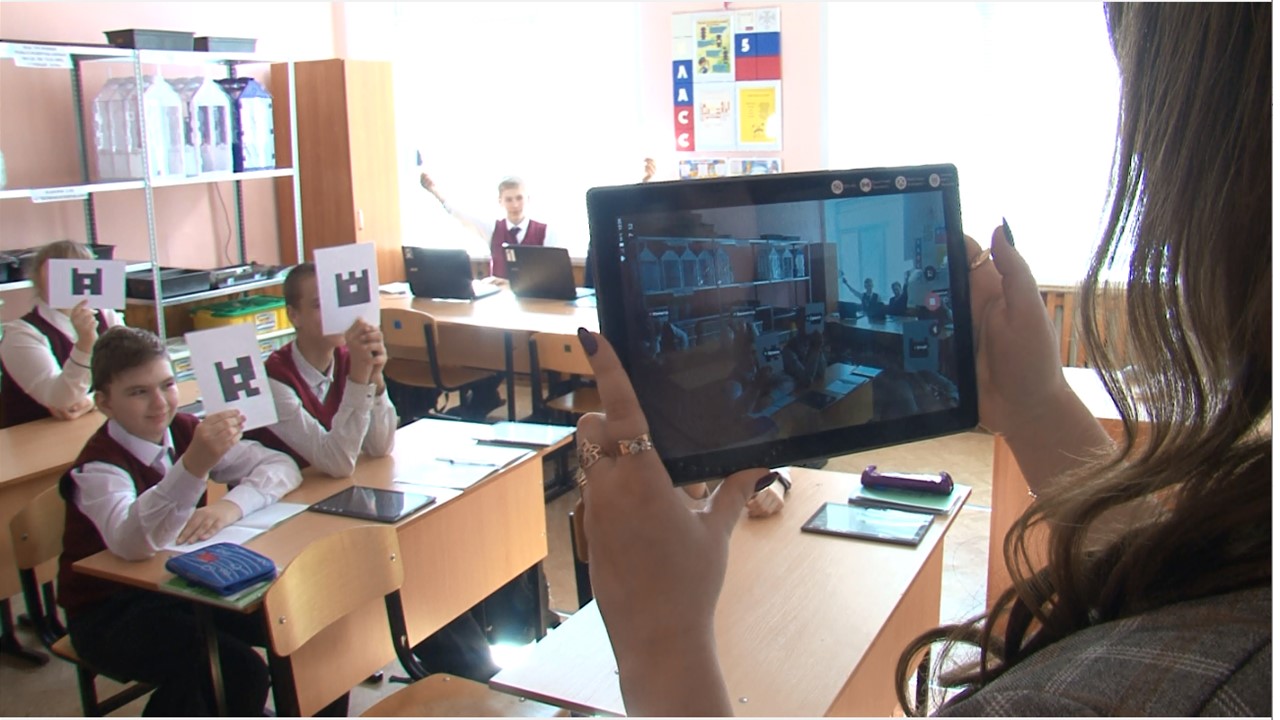 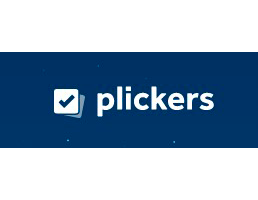 Обучение базовым методам «бережливого производства»
М1
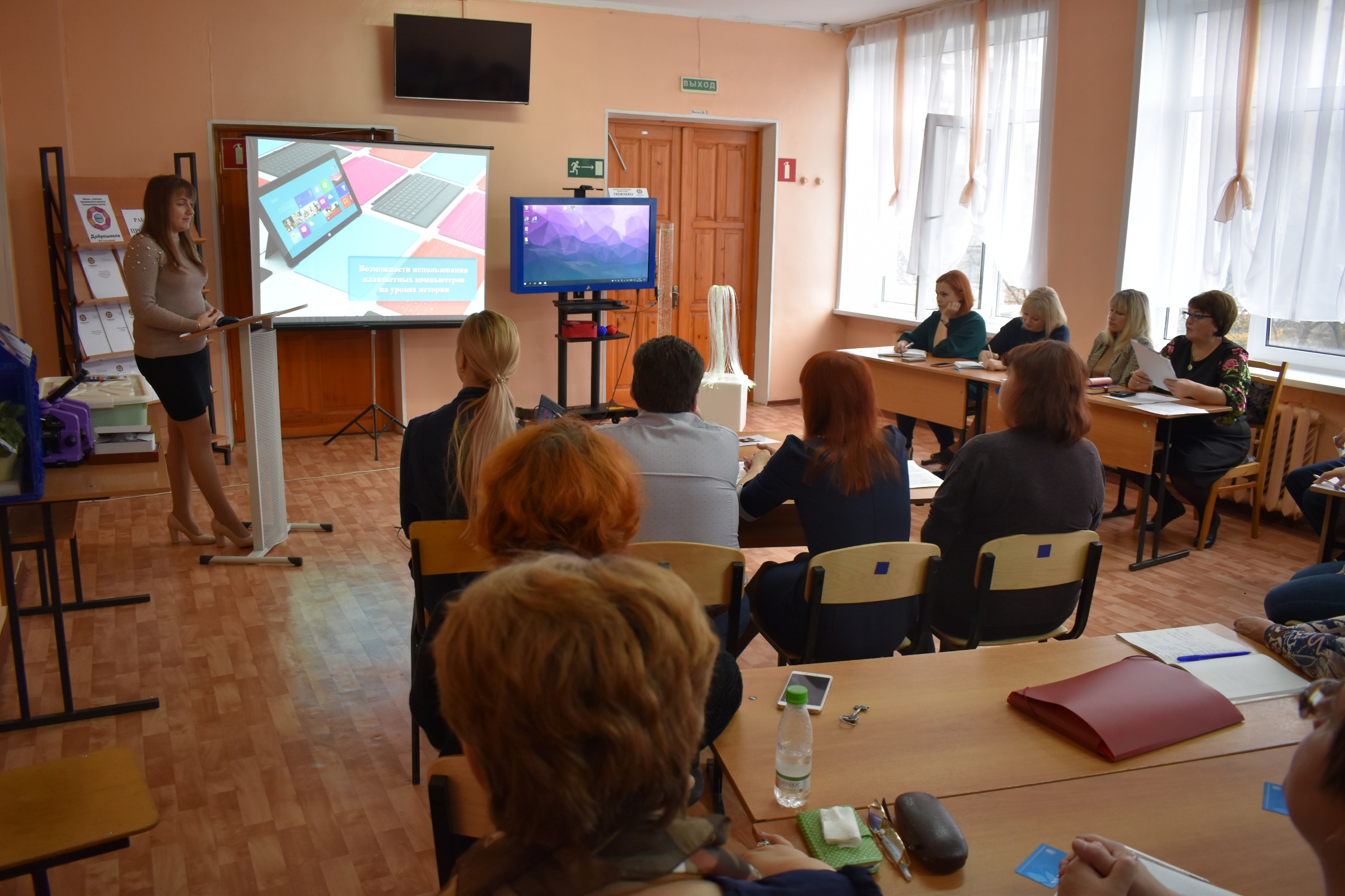 Представление передового опыта 
на педагогическом совете
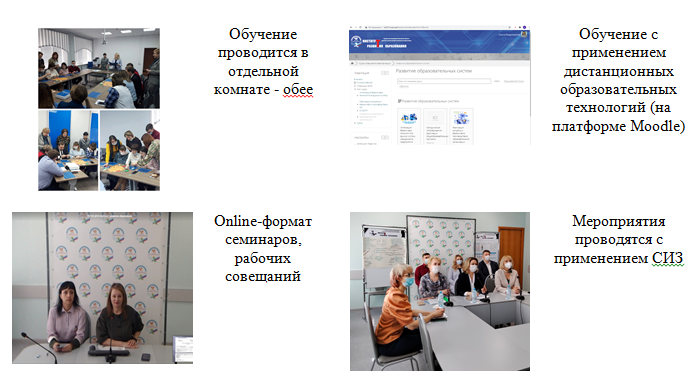 Рабочее совещание 
в рамках работы площадки 
«Бережливое производство»
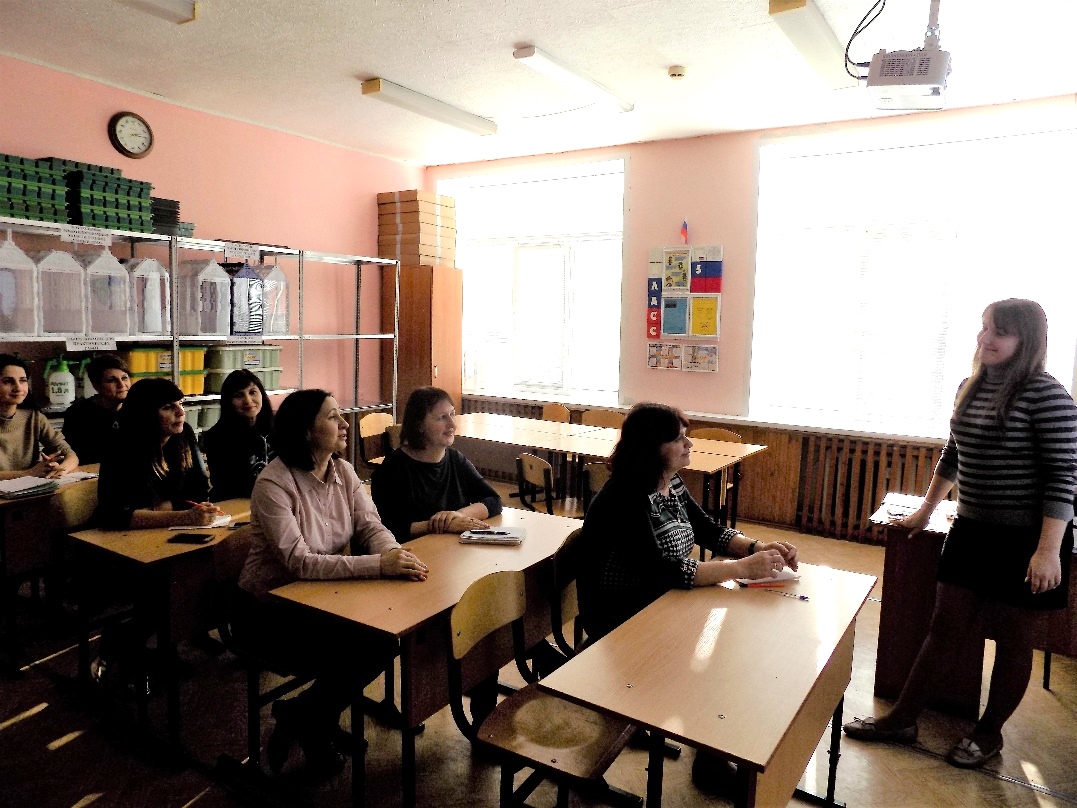 Заседание рабочей группы 
по внедрению улучшений
М2
ППУ – предложения по улучшениям
Предложения по практическому применению приложения PLICKERS
Проведение фронтального опроса на уроках
Голосование коллектива на профсоюзных собраниях
Проведения контрольного тестирования
М3
Обучение у специалистов РОСАТОМА
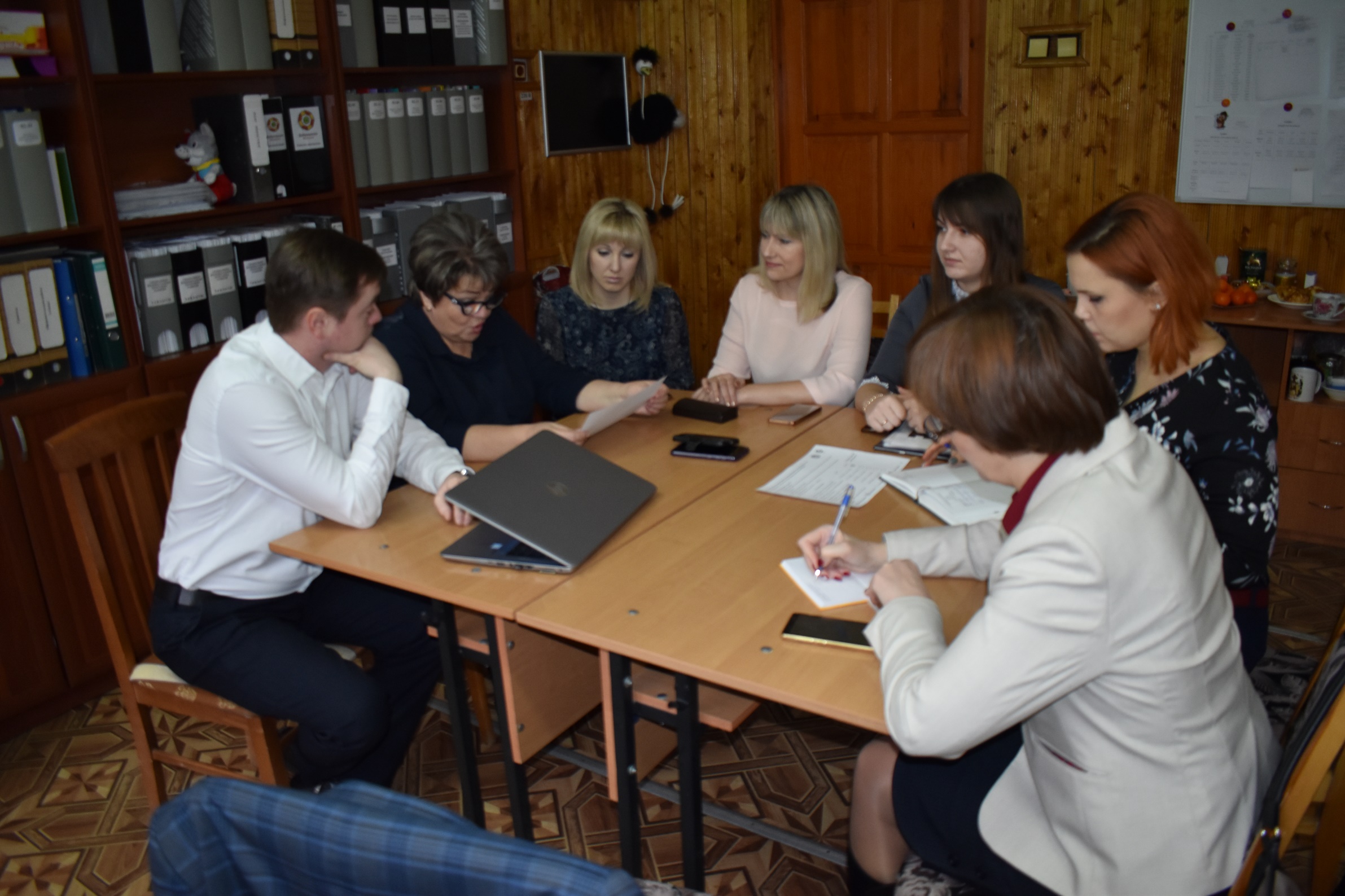 При проведении обучения «на площадке» соблюдаются требования безопасности
М4
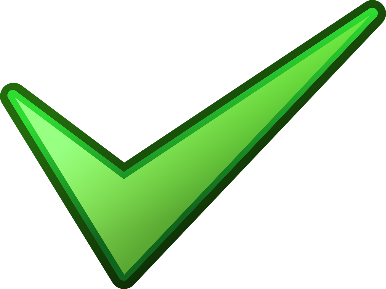 Используются средства индивидуальной защиты
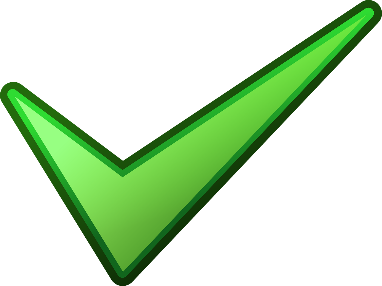 Заседания проводится на он-лайн платформе ZOOM 
или Платформе дистанционного 
обучения Института развития образования
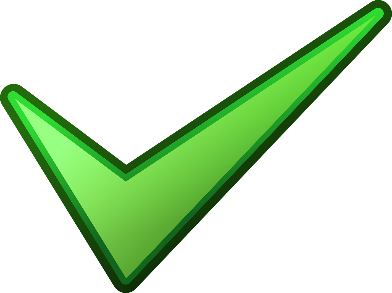 Проведение заседаний не мешает 
образовательному процессу
Визуализация по бережливому производству в помещениях
М5
Информация о проекте 
представлена на стенде, который 
Расположен на входе в школу.
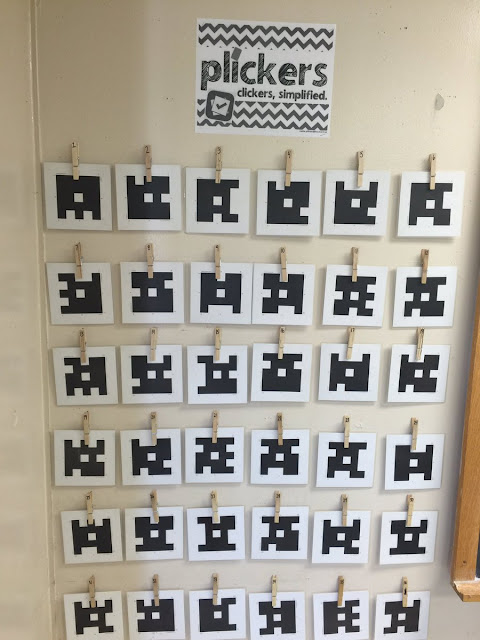 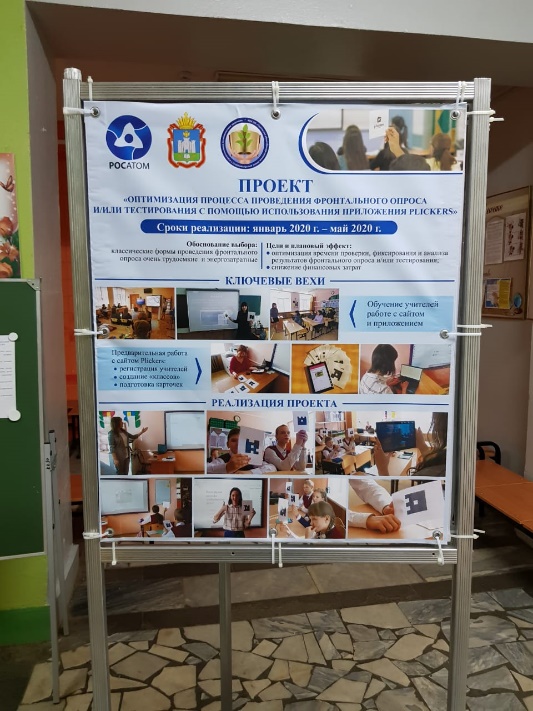 Оформление кабинета
М6
М7
Члены рабочих групп по проектам и их роли в командах.Информация о проектных командах на инфостендах
Рабочая группа проекта – 
основные исполнители проекта

Краснова М.О., учитель истории;
Овсянникова О.Н., учитель географии,
Елисеева Г.В., учитель начальных классов;
Овсянникова Л.Г., учитель русского языка;
Мануковская К.А., учитель русского языка;
Леонова О.Н., учитель информатики;
Галкина В.И., дефектолог.
Гнедова С.Н., учитель технологии.
Разработчики проекта:
администрация школы;
руководители методических объединений.
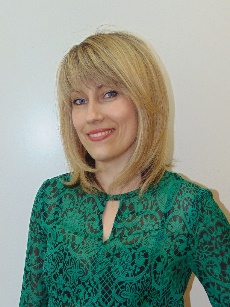 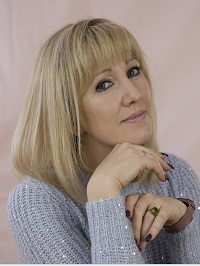 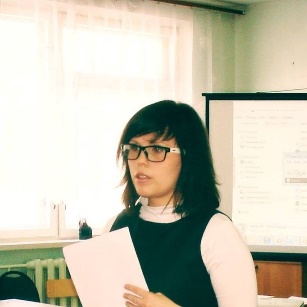 Грюнберг И.В., 
заместитель 
директора
Косенкова М.Г, 
заместитель 
директора
Сальникова Е.М., 
методист
Размещение актуальной информации по бережливому проектированию на сайте школы
М8
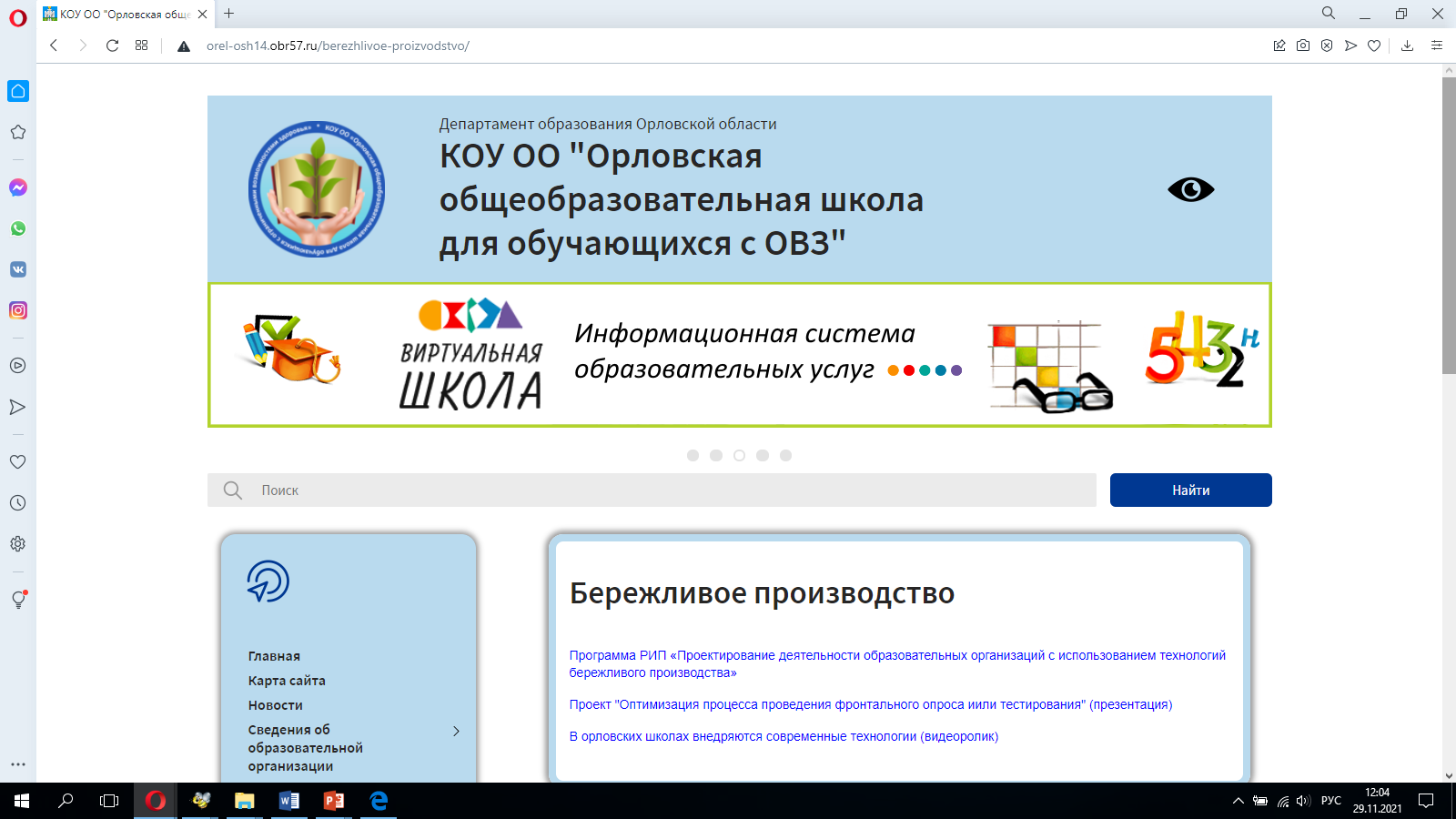 М9
Практика поощрения за реализацию проектов
1. Денежное поощрение (премирование) работников, предлагающих и внедряющих улучшения.
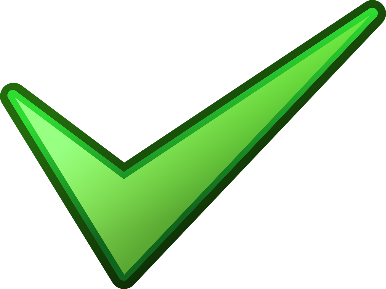 2. Объявление Благодарности работникам, предлагающим и внедряющим улучшения, на Совете школы.
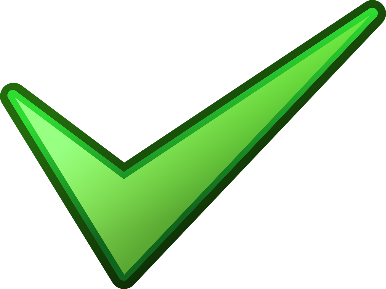 Готовность к тиражированию
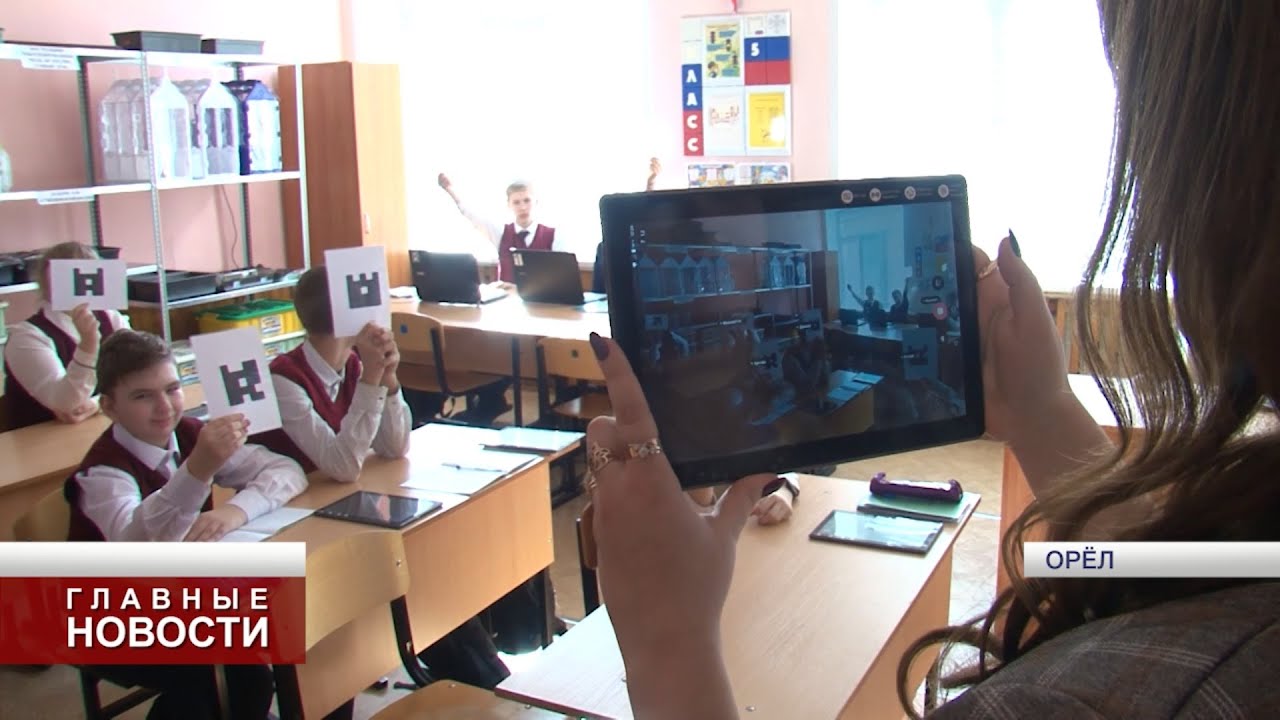 М1
Информационное сопровождение
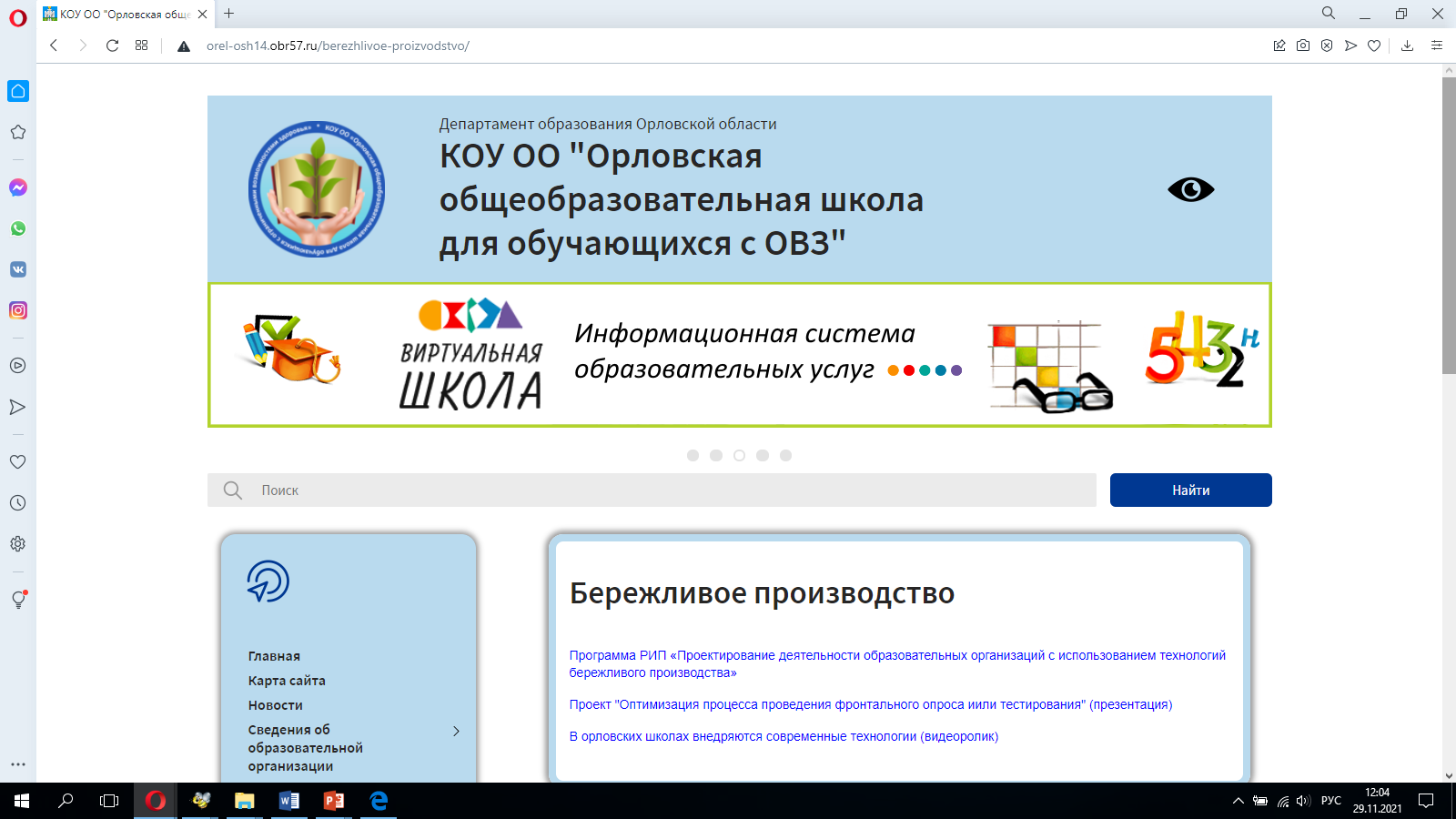 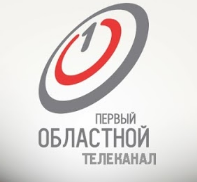 Сайт школы
https://obl1.ru/reportage/v-orlovskikh-shkolakh-vnedryayutsya-sovremennye-tekhnologii
Процессы типизированы, стандартизированы и пригодны к тиражу
М3
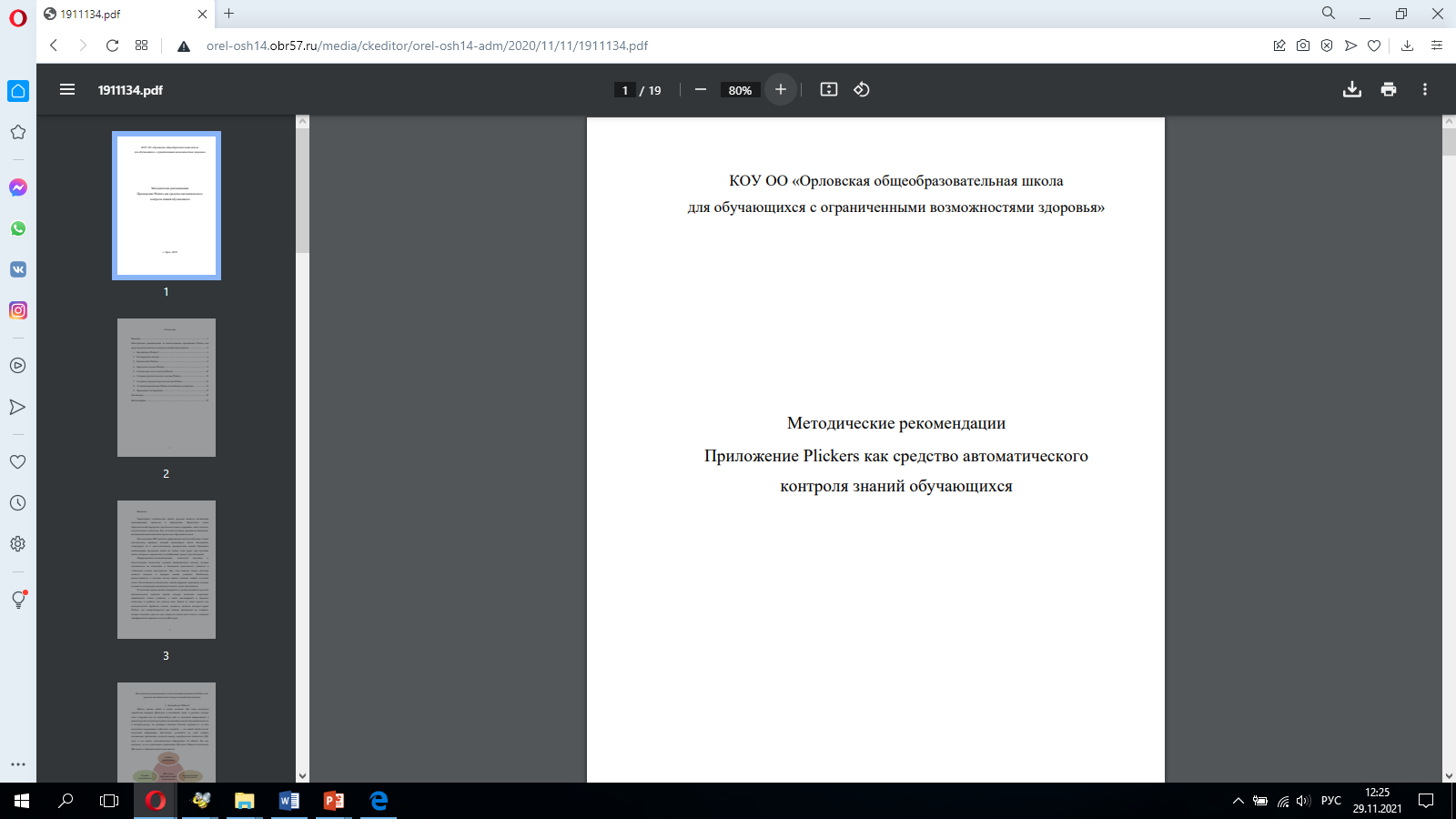 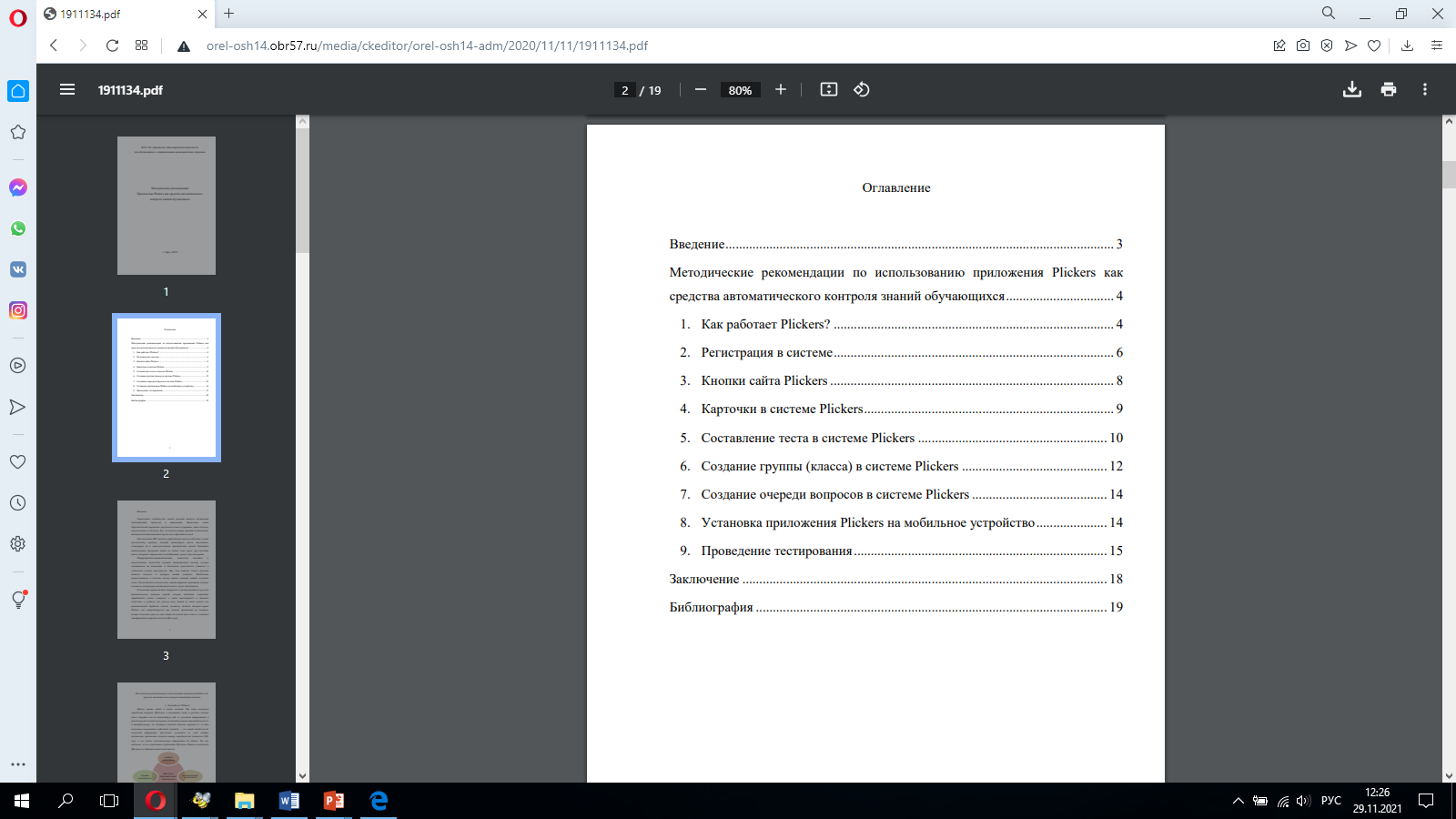 Мотивированный и подготовленный для передачи опыта сотрудник
М4
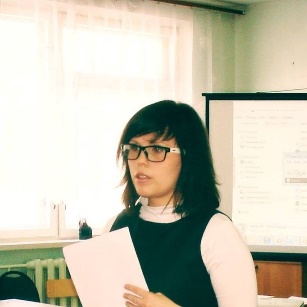 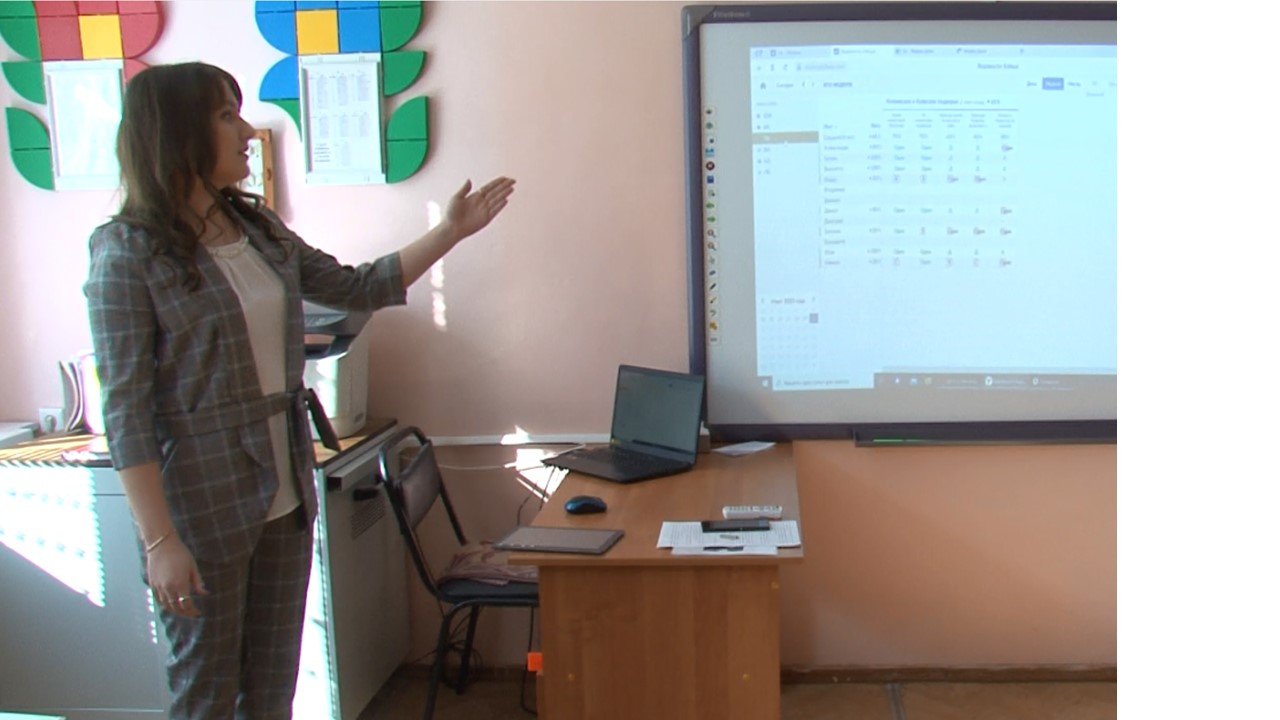 Сальникова Е.М., 
методист
Краснова М.О., 
учитель истории
М5
Пакет методических материалов
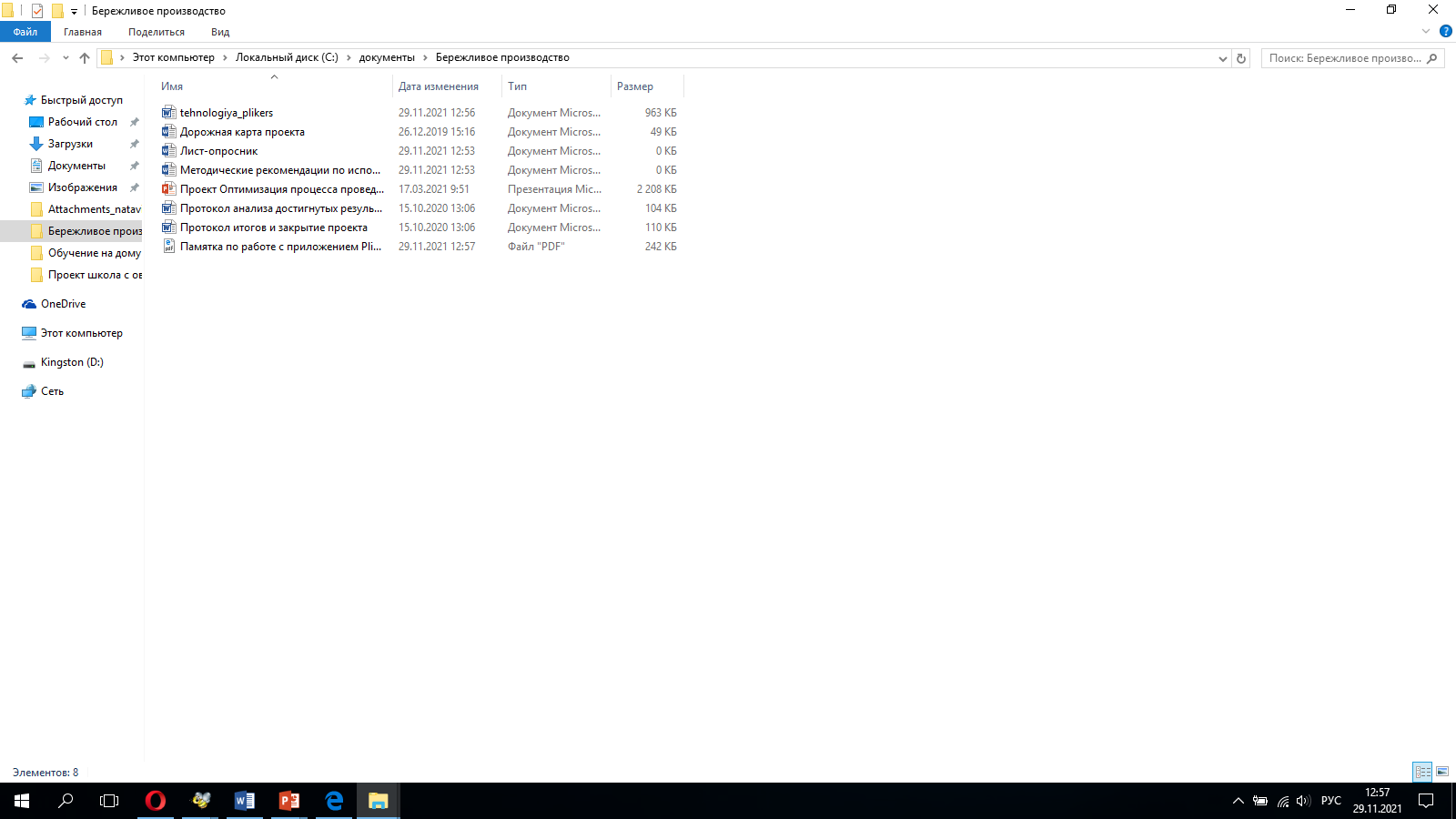 М6
Реализованный проект
СТАЛО
БЫЛО
М7
В общем доступе на сайте школы размещены Методические рекомендации
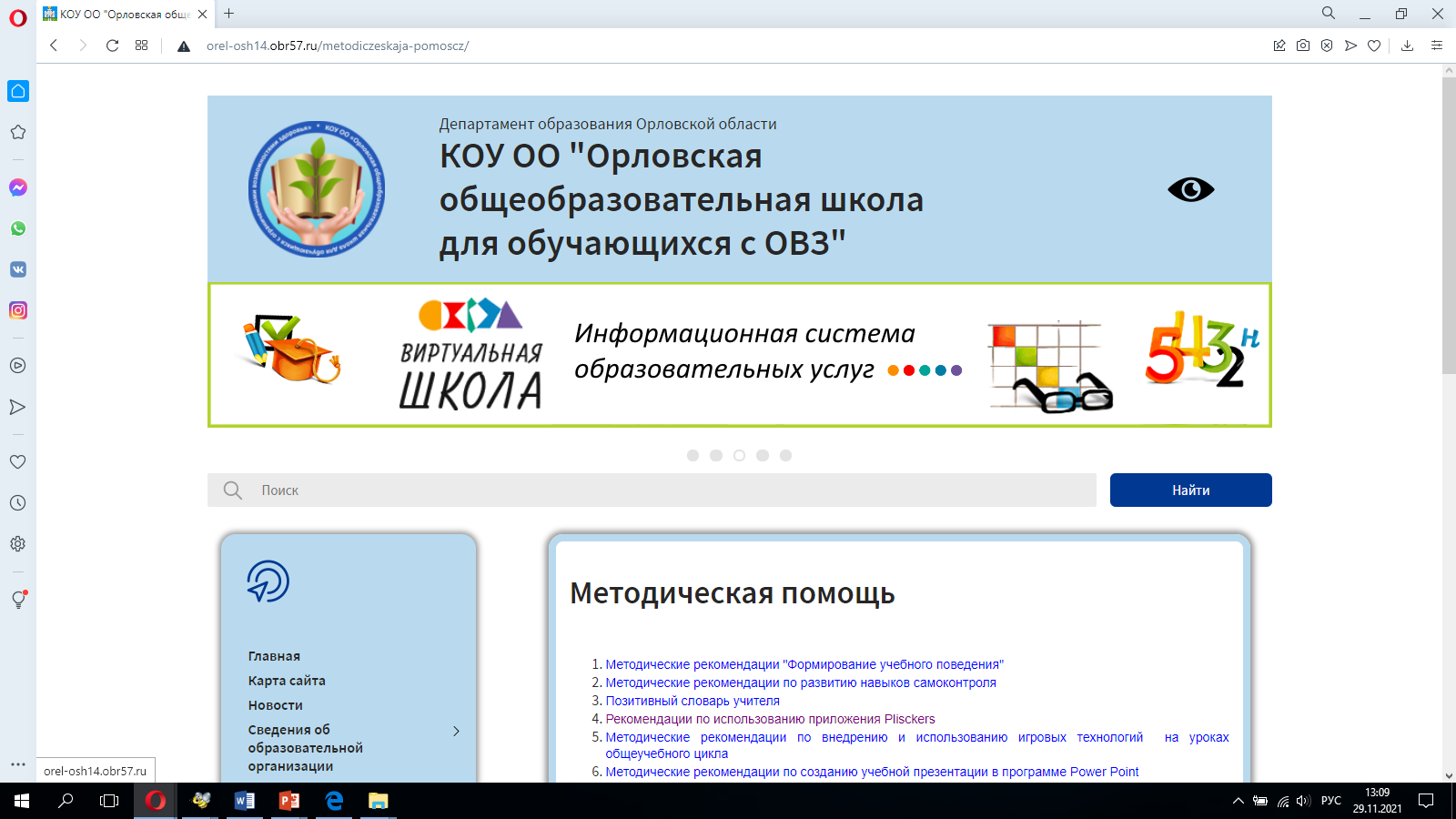 Видео- и фотоматериалы, иллюстрирующие лучшие практики образца
М7
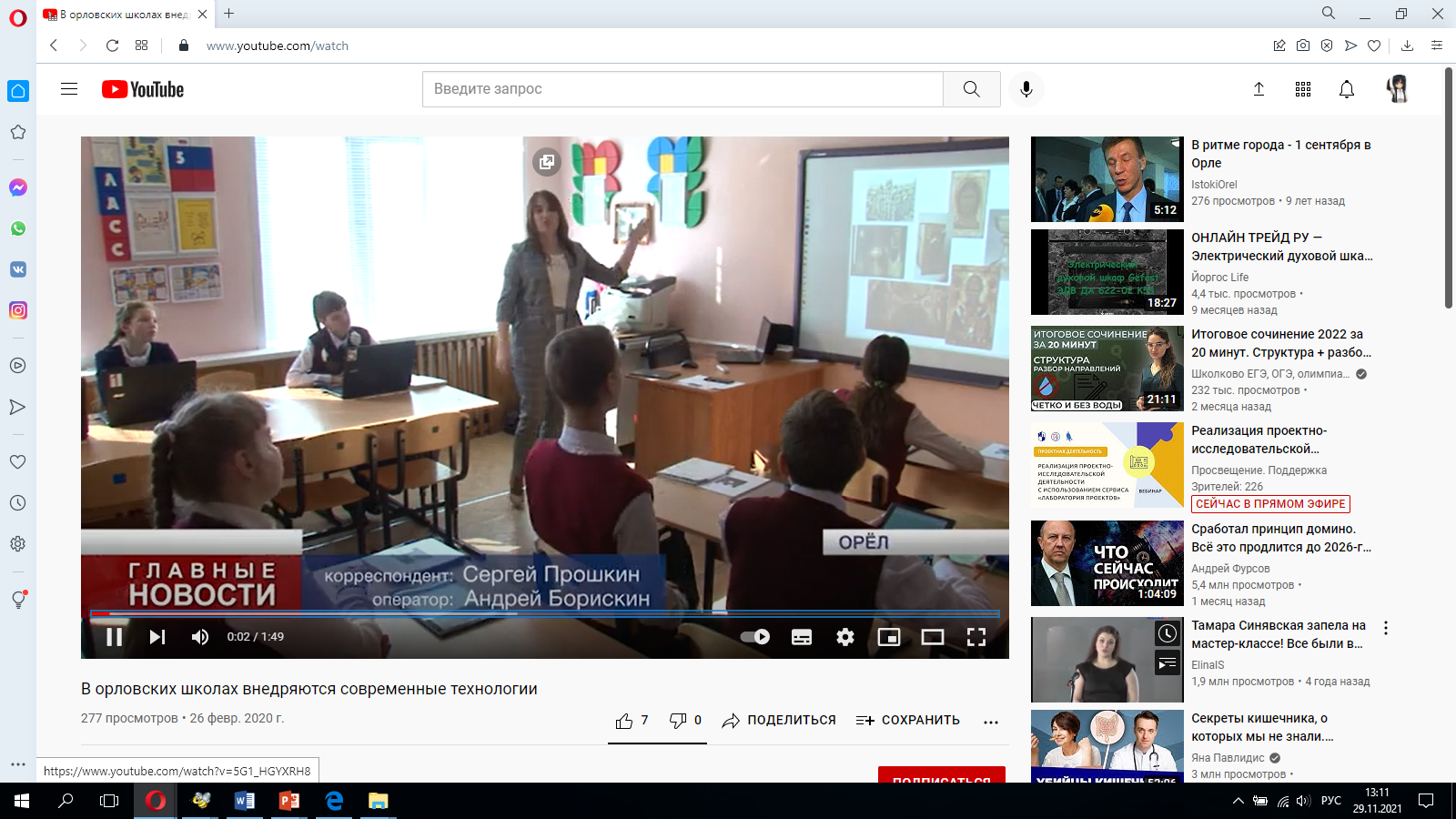 https://www.youtube.com/watch?v=gQH5pvKQiX8
М8
Передача опыта (тиражирование)
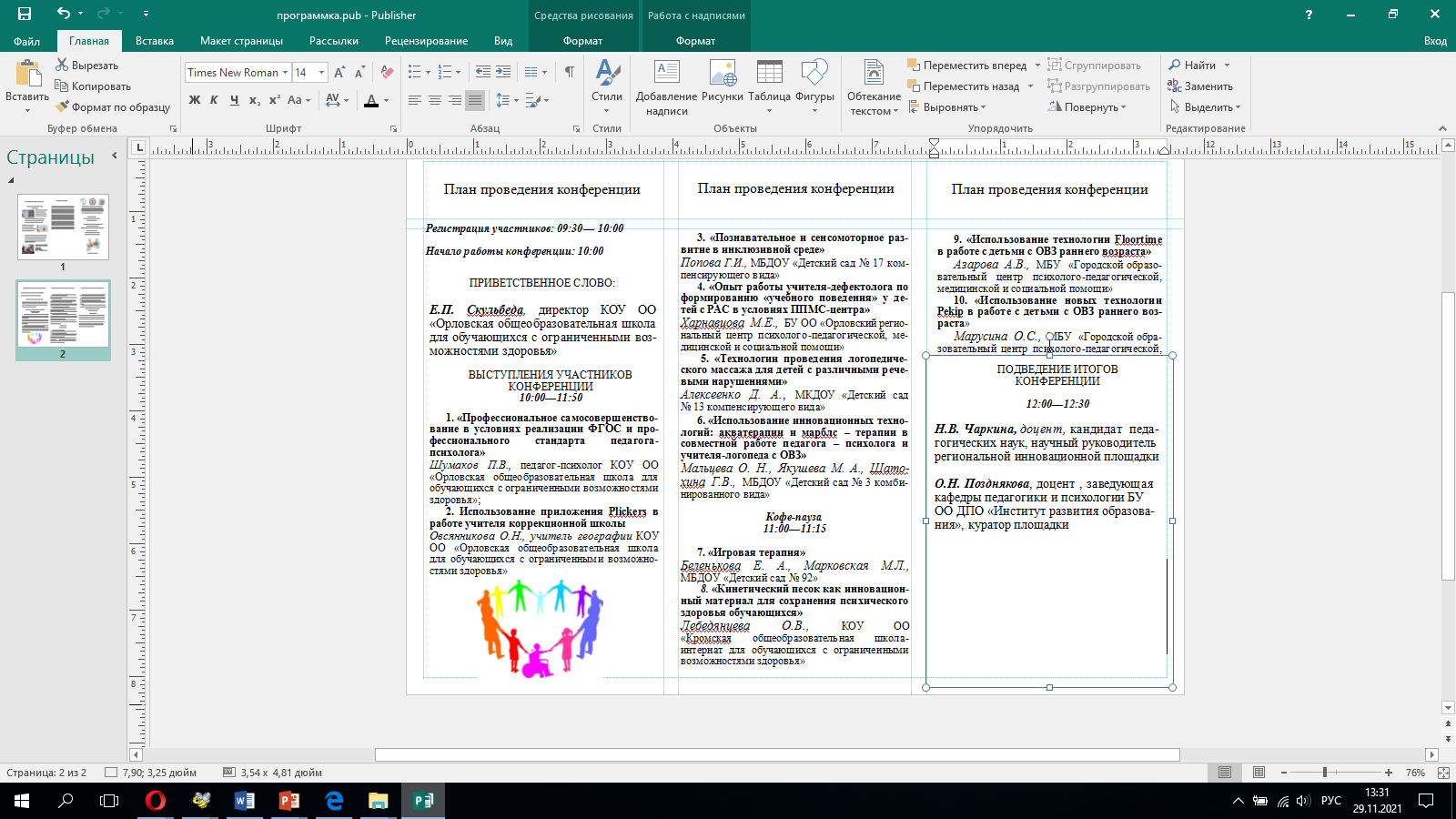 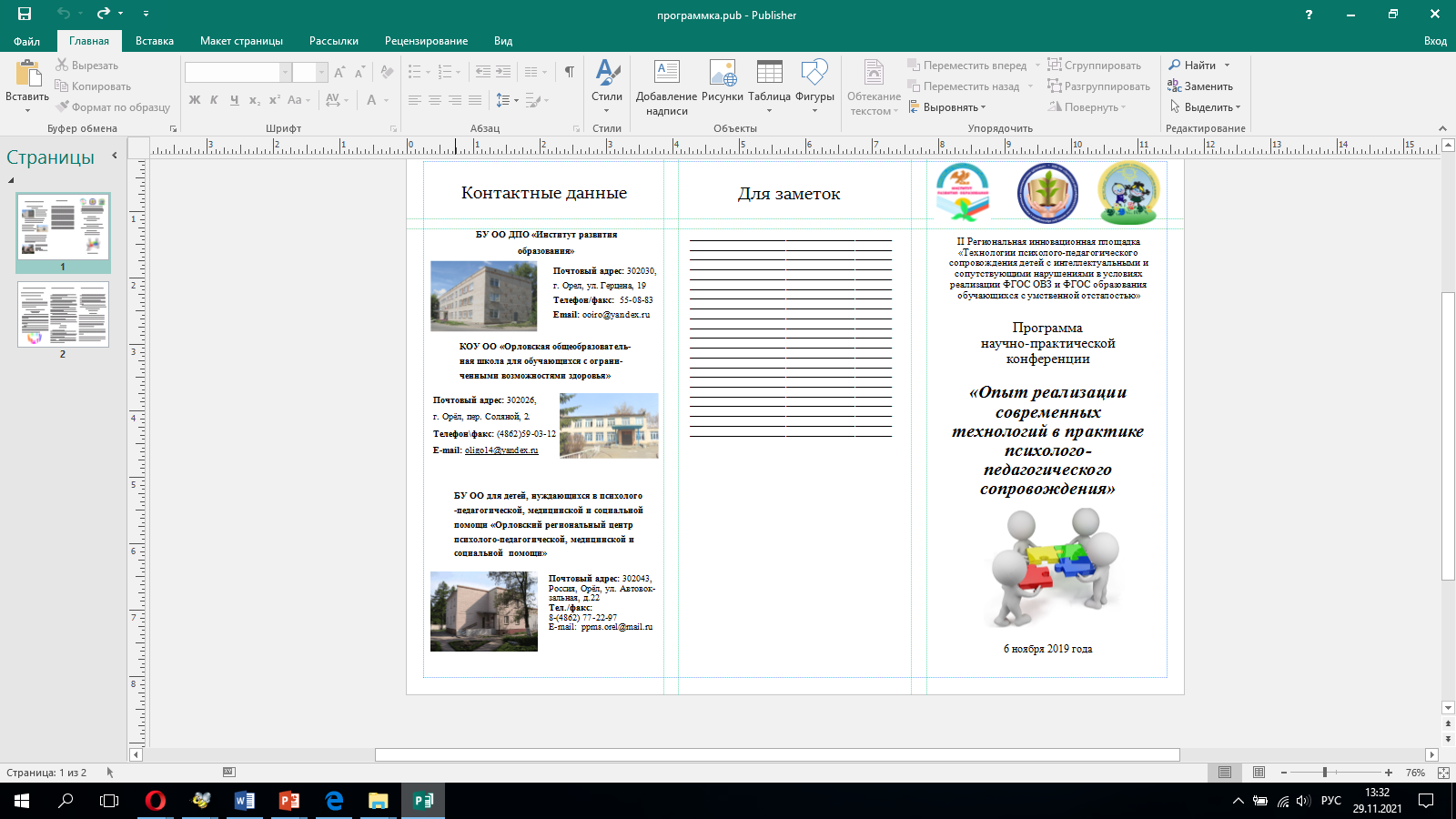 Выступление на региональной 
практической конференции
М9
Передача опыта (обучение специалистов разных сфер деятельности)
Инструктивно-методическое совещание 
для председателей территориальных  и первичных Профорганизаций.
Мастер-класс «Использование приложения Plickers 
при проведении профсоюзных заседаний»
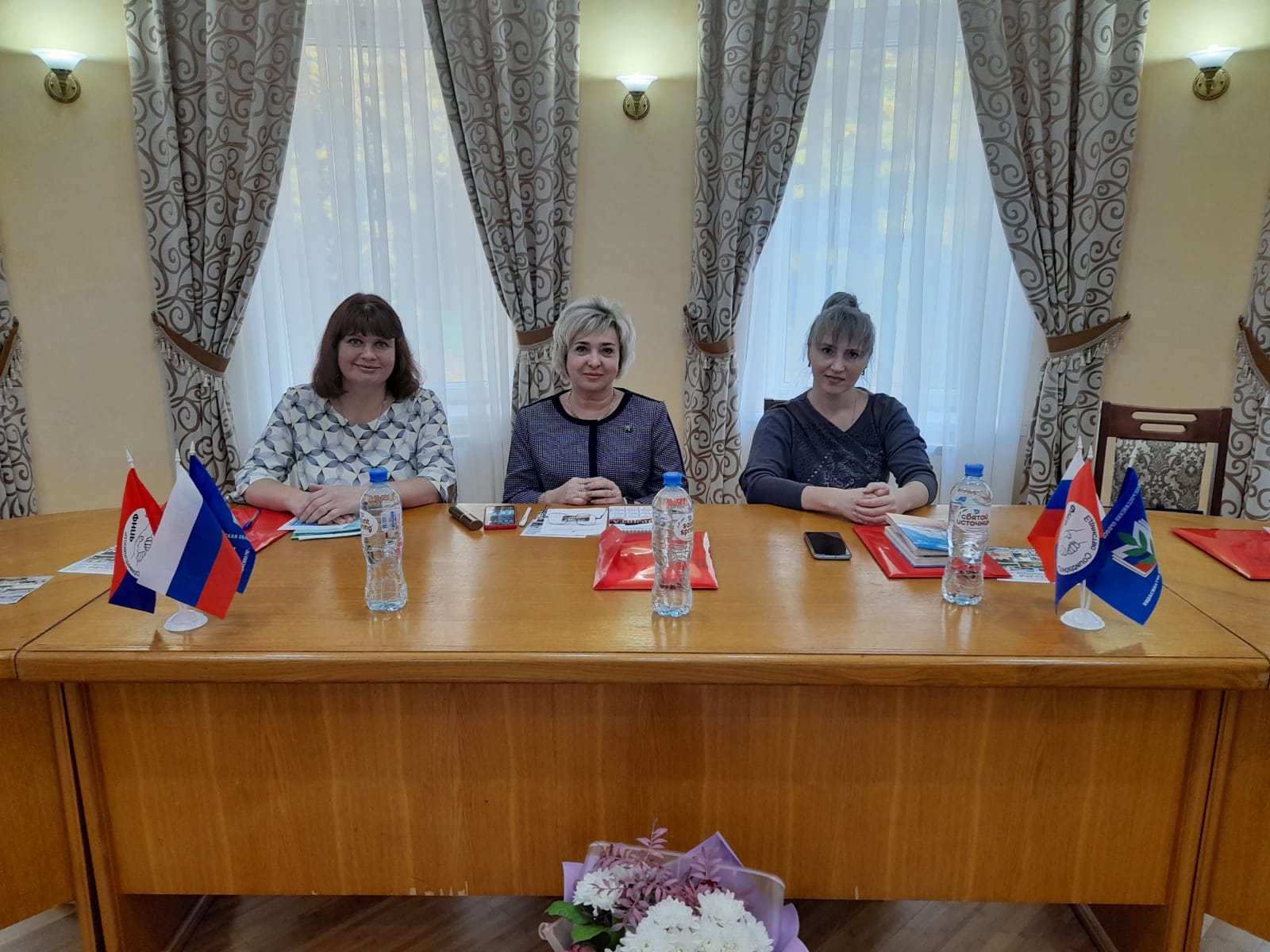 М10
Результаты проектов докладывались на I Региональном форуме «Эффективный регион»(18 марта 2021 г.)
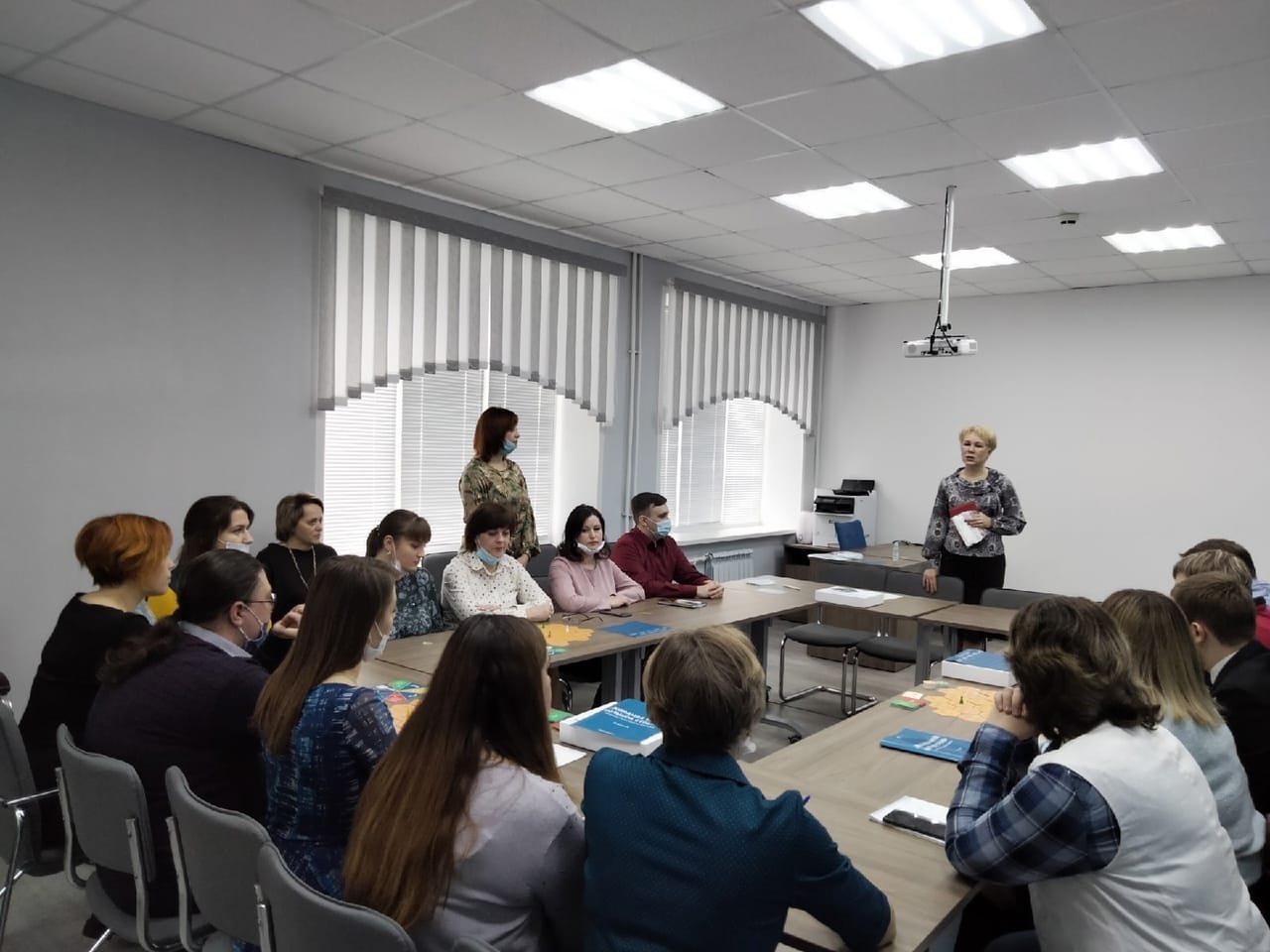 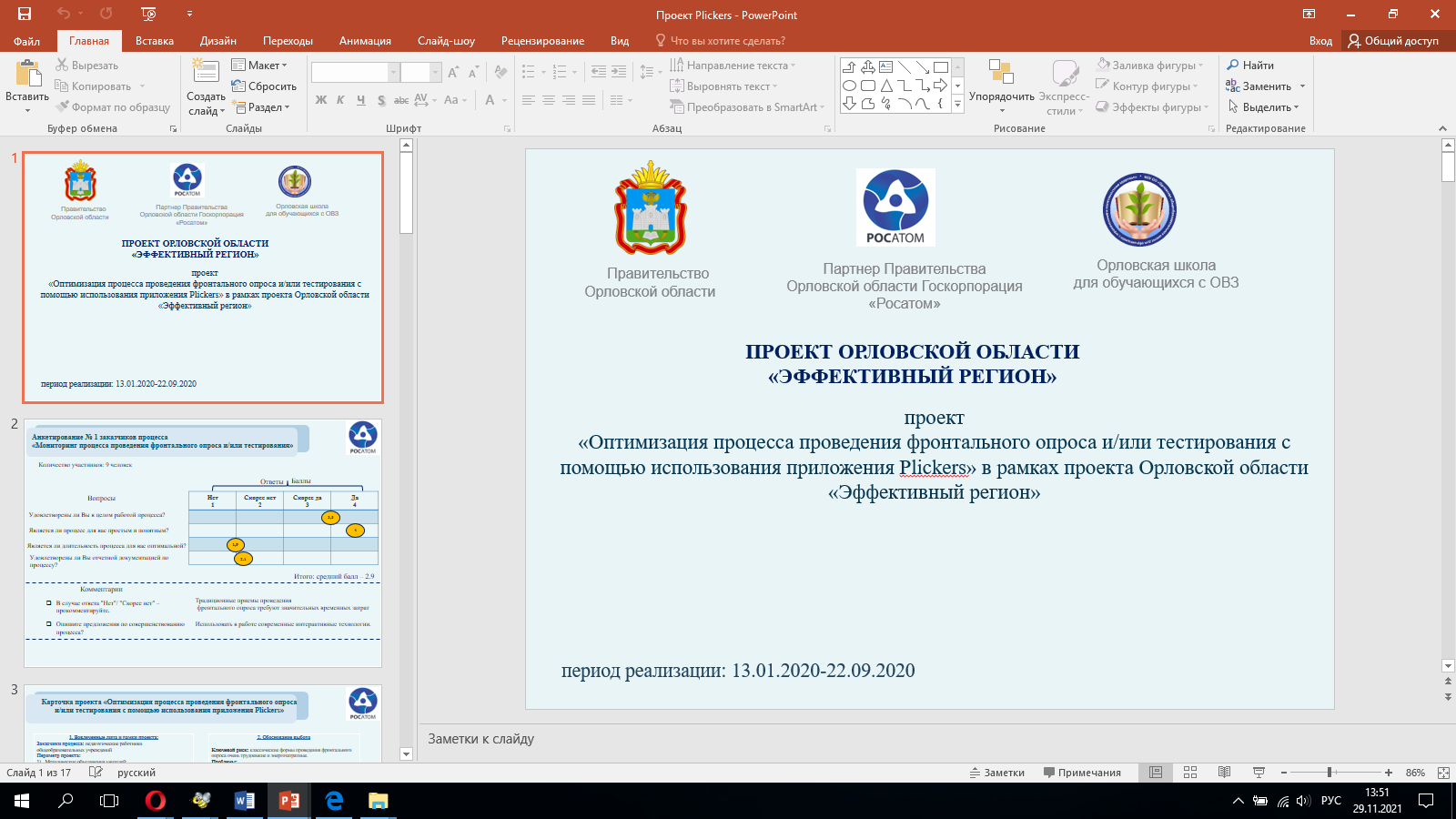 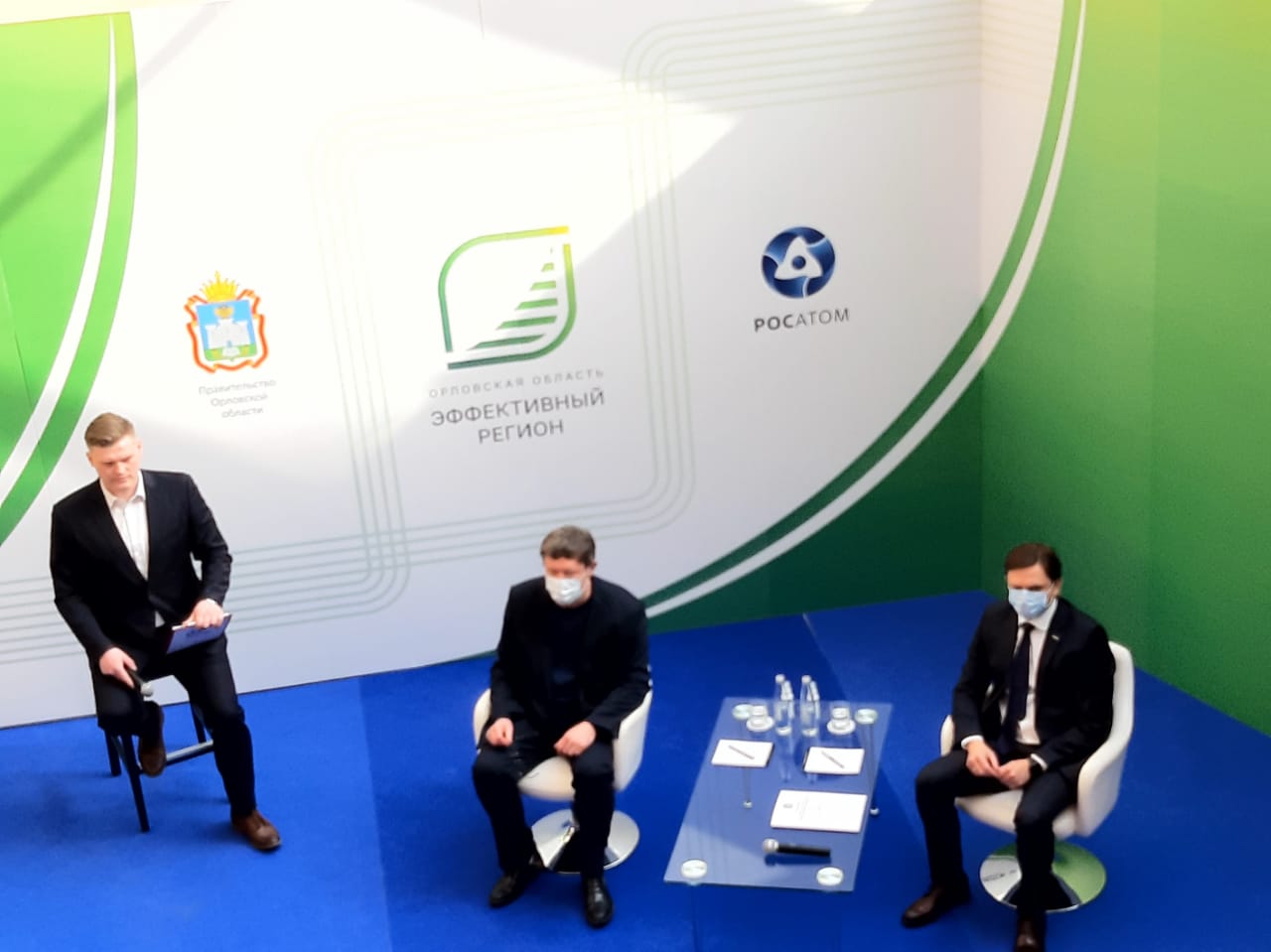 Спасибо за внимание!
33